Презентация«ГОРОД ЧЕХОВ»
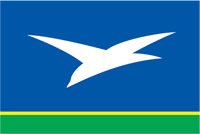 подготовила: Воспитатель МБОУ гимназия№2(дошкольное отделение) Тараканова Е.В
г. Чехов
2023г
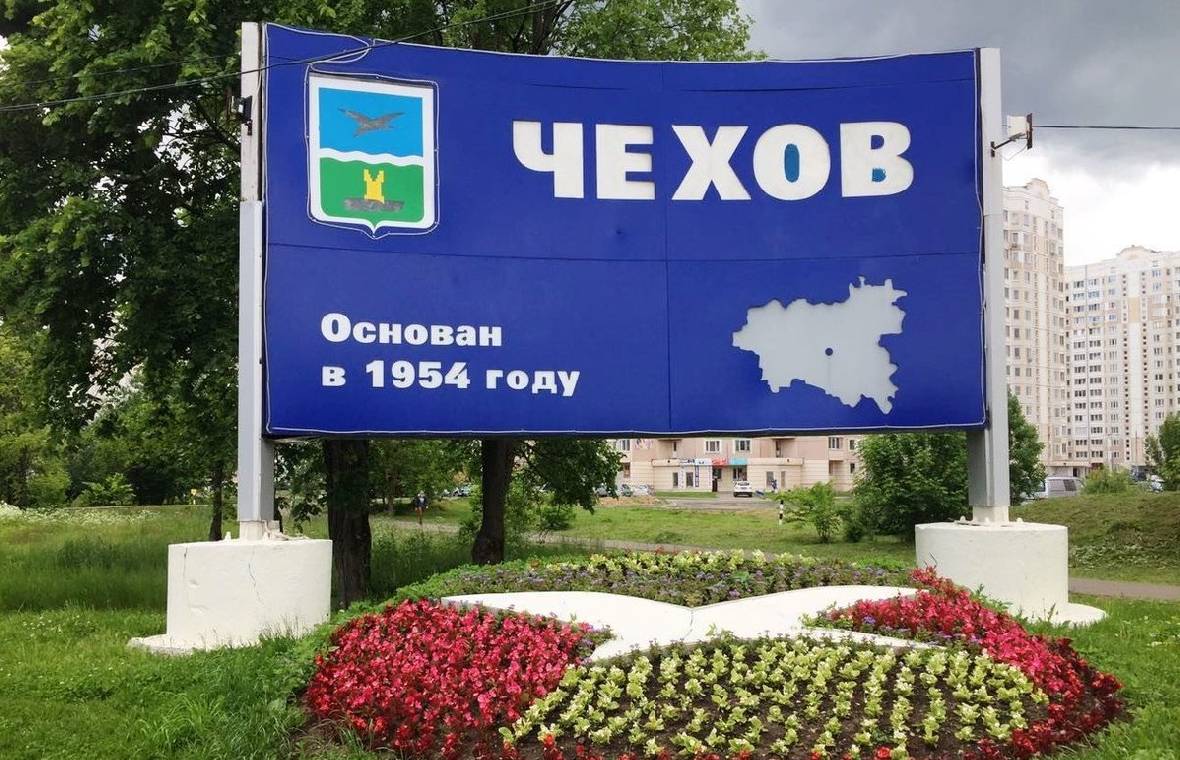 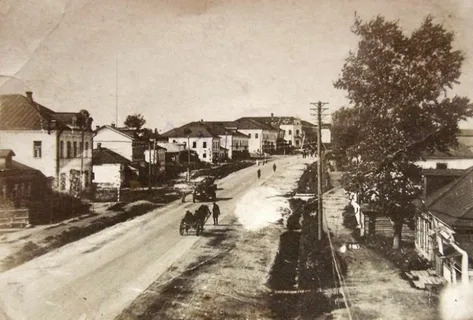 Село «Лопасня» начало XXвека
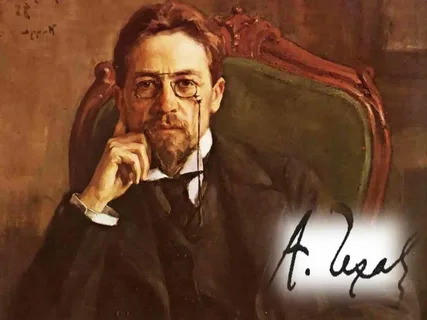 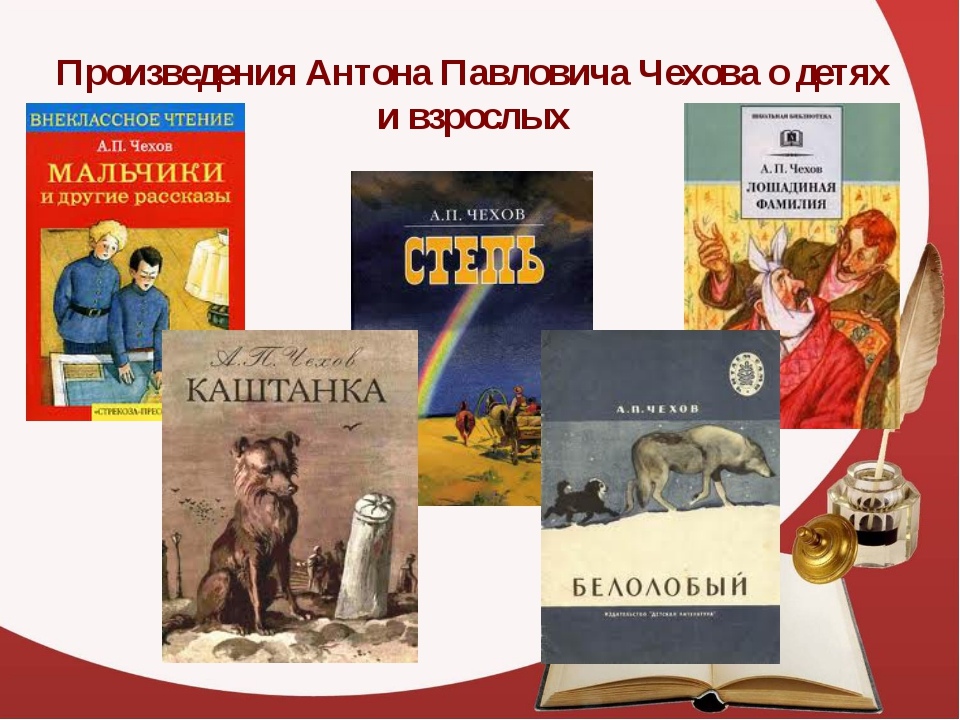 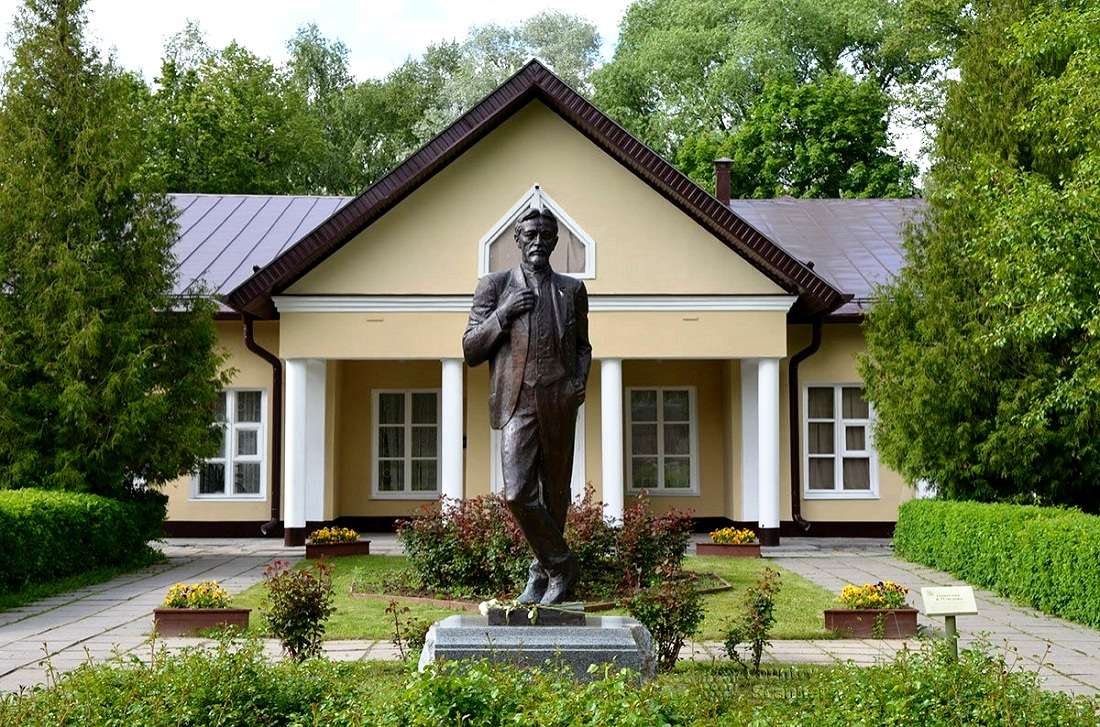 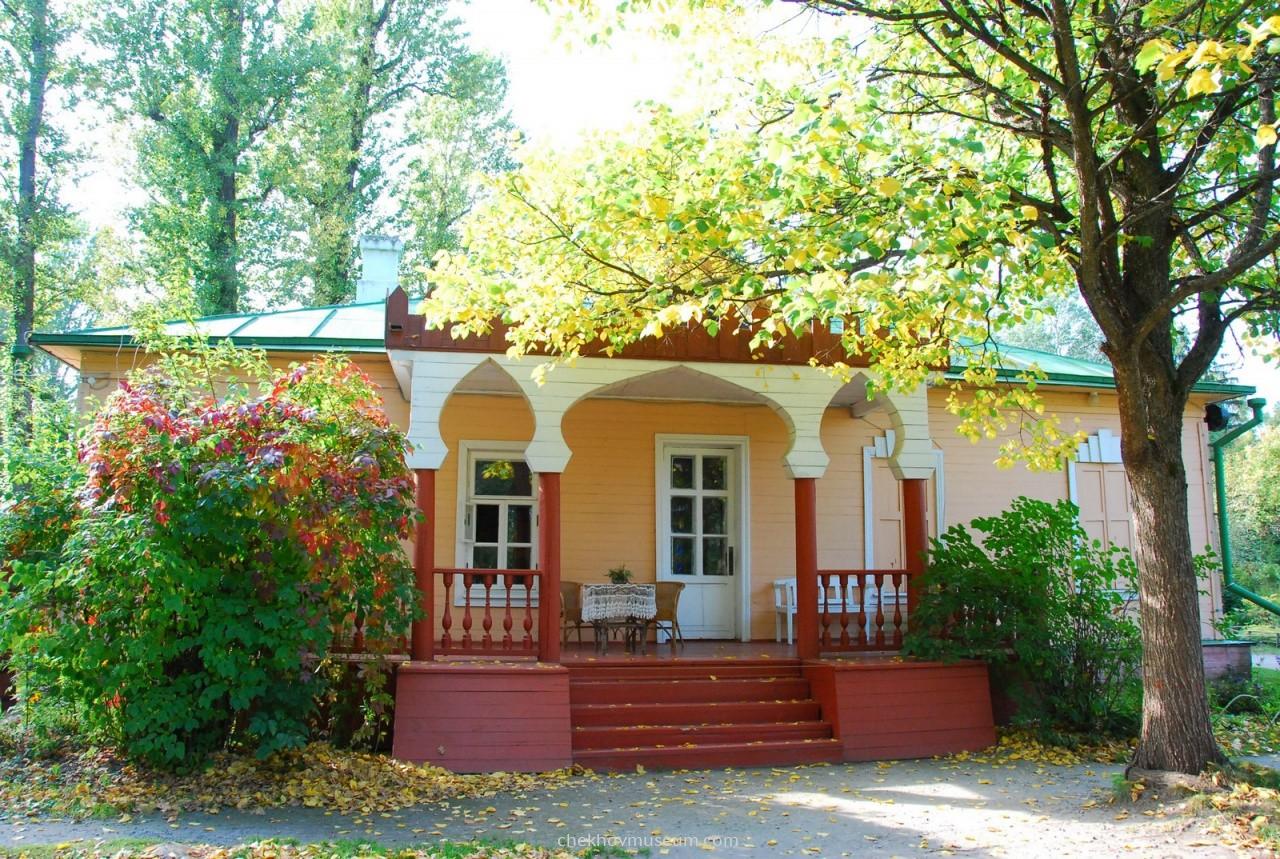 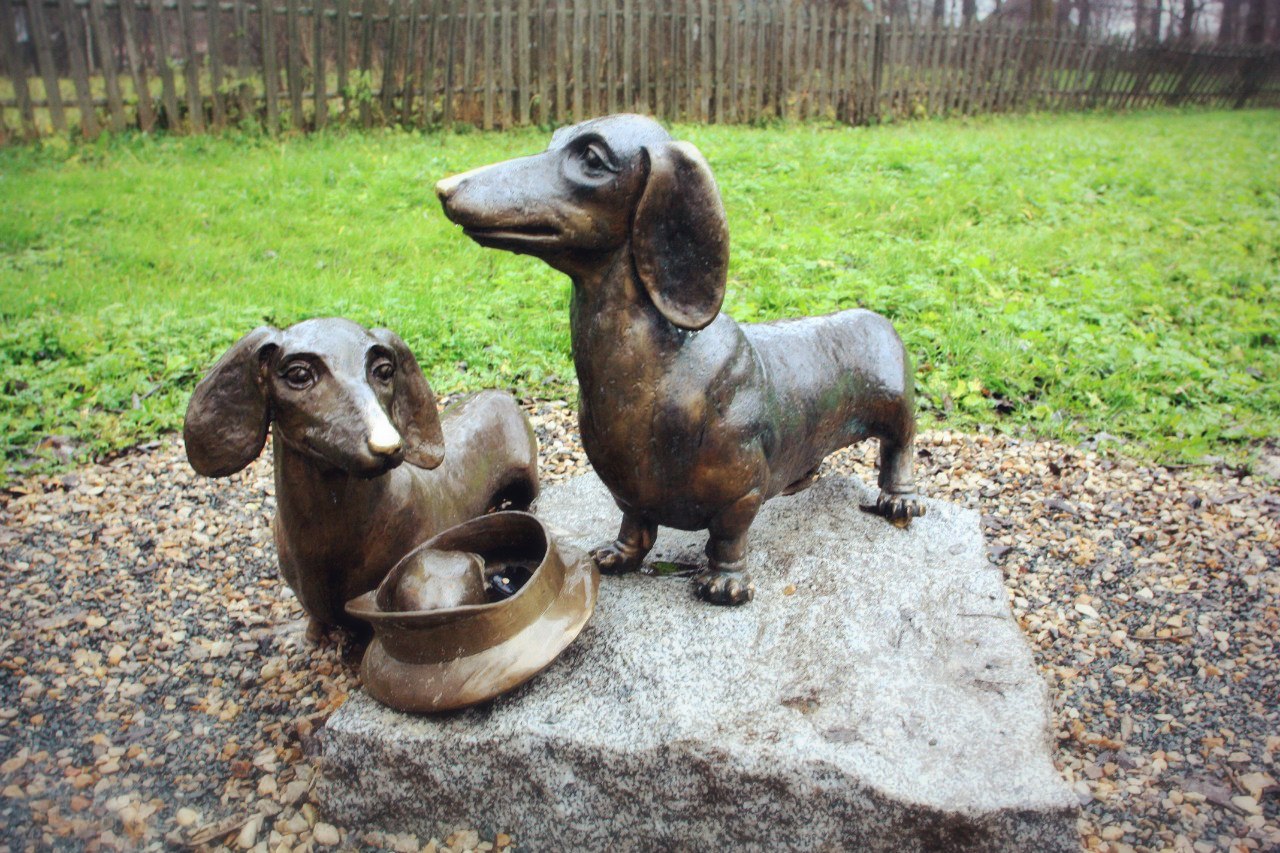 Музей-заповедник А.П.Чехова «Мелихово»
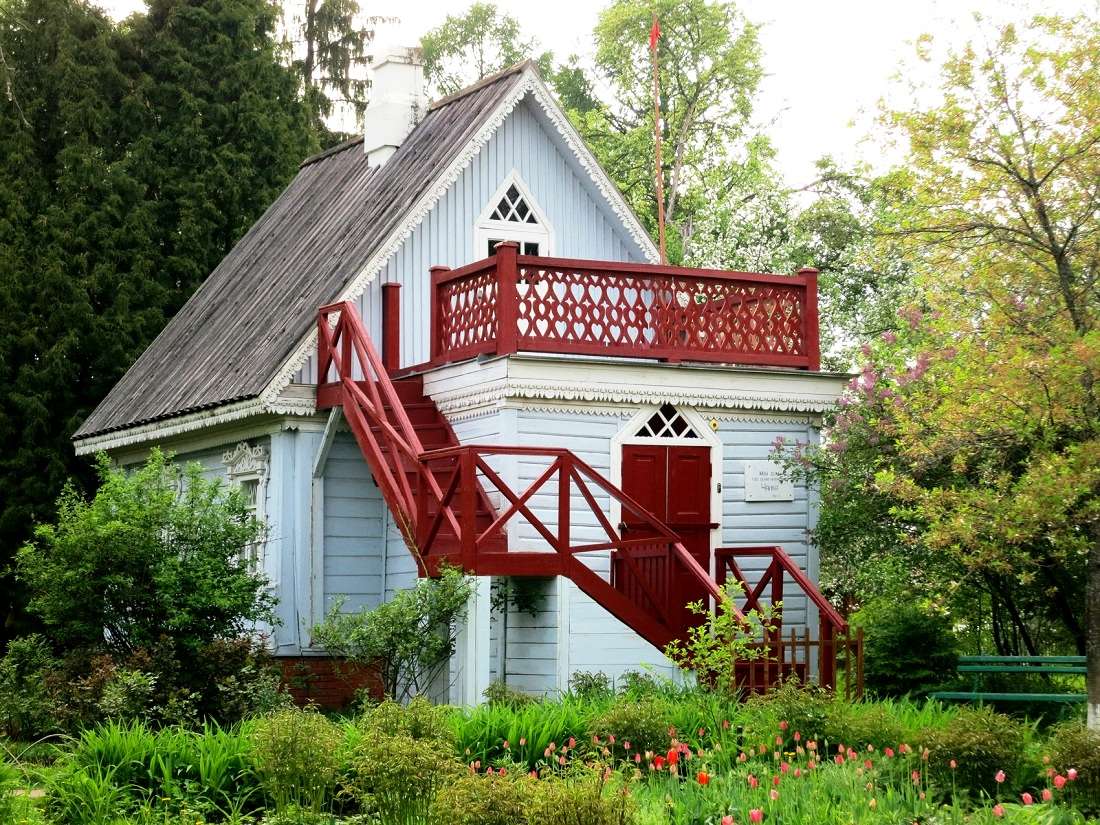 Флигель "Чайка" в усадьбе А.П. Чехова "МЕЛИХОВО"
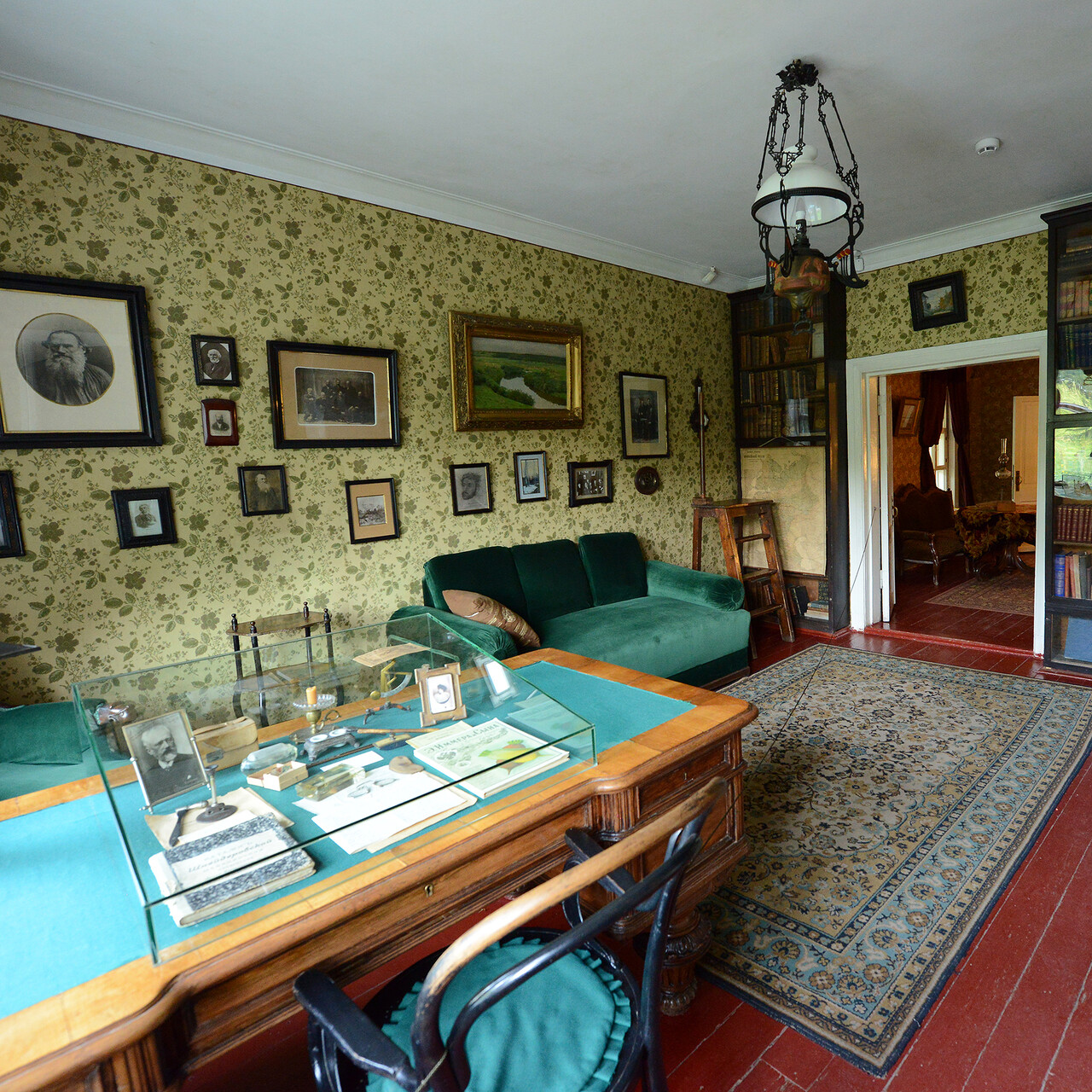 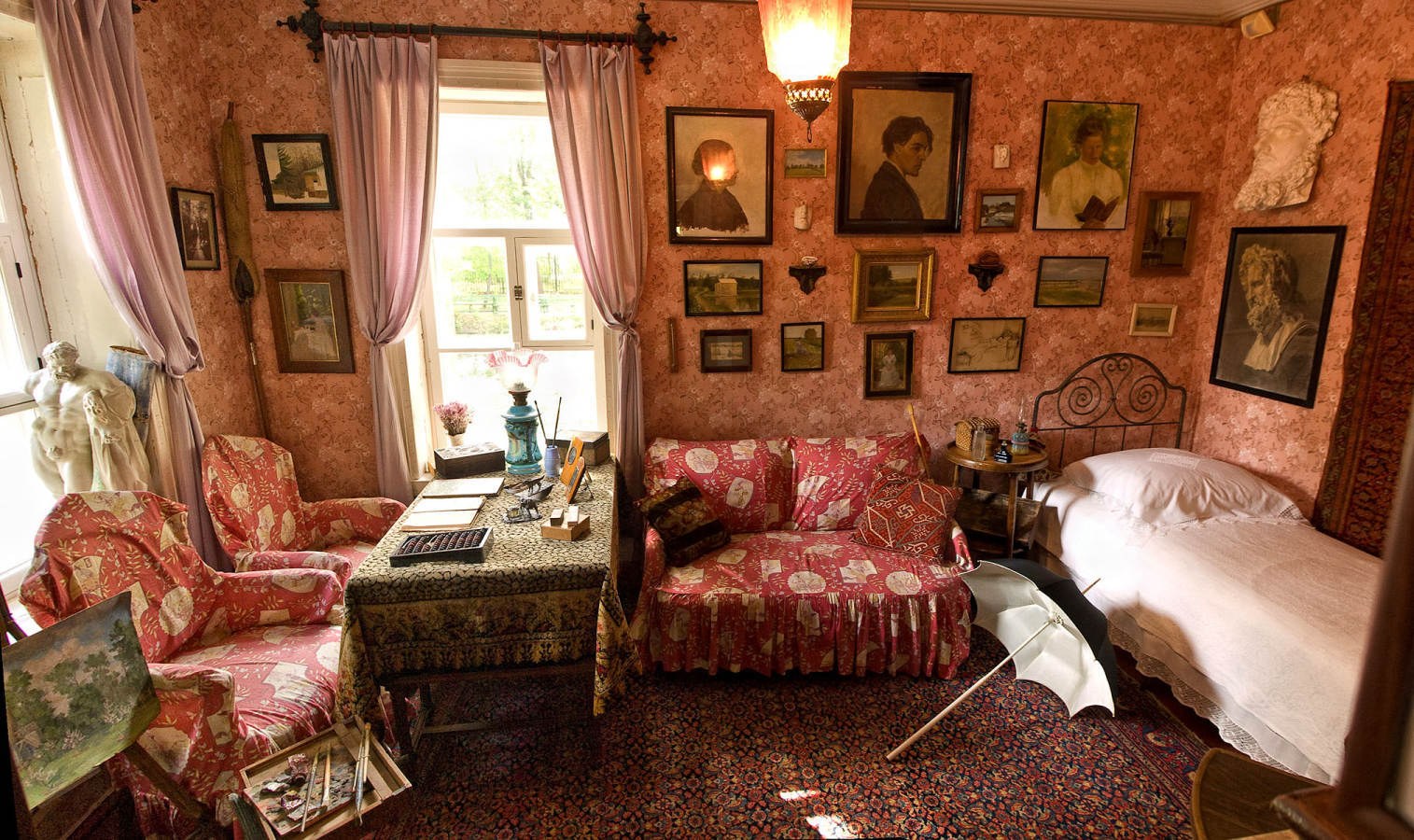 Музей в усадьбе Мелихово
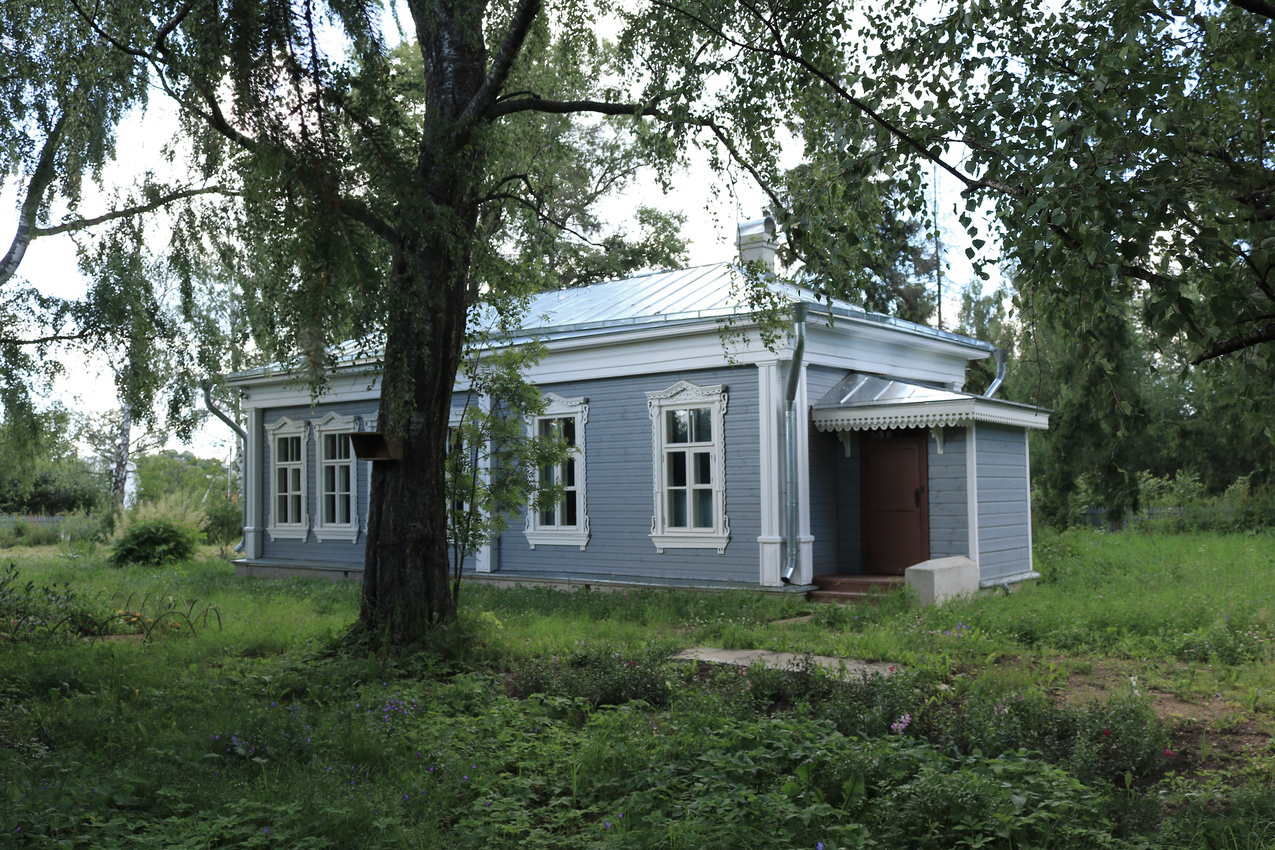 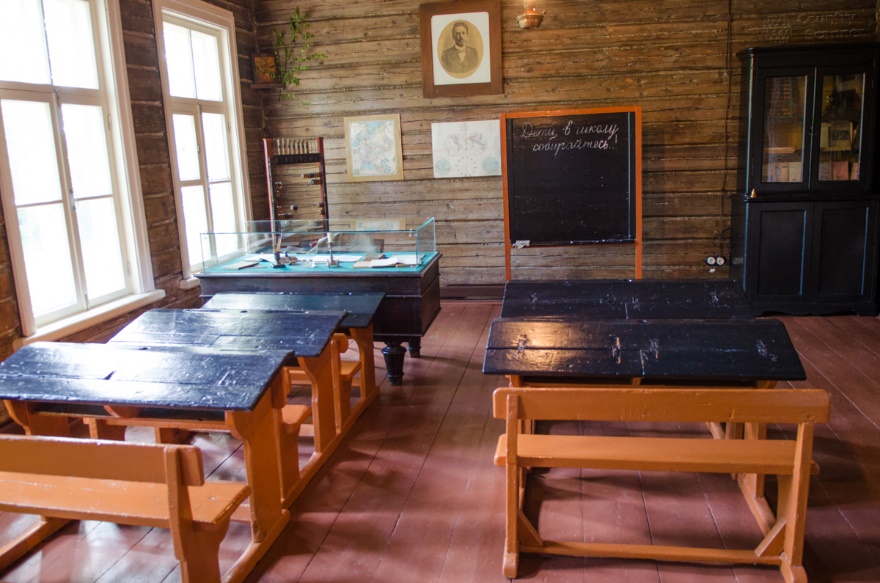 Земская школа, построенная А. П. Чеховым
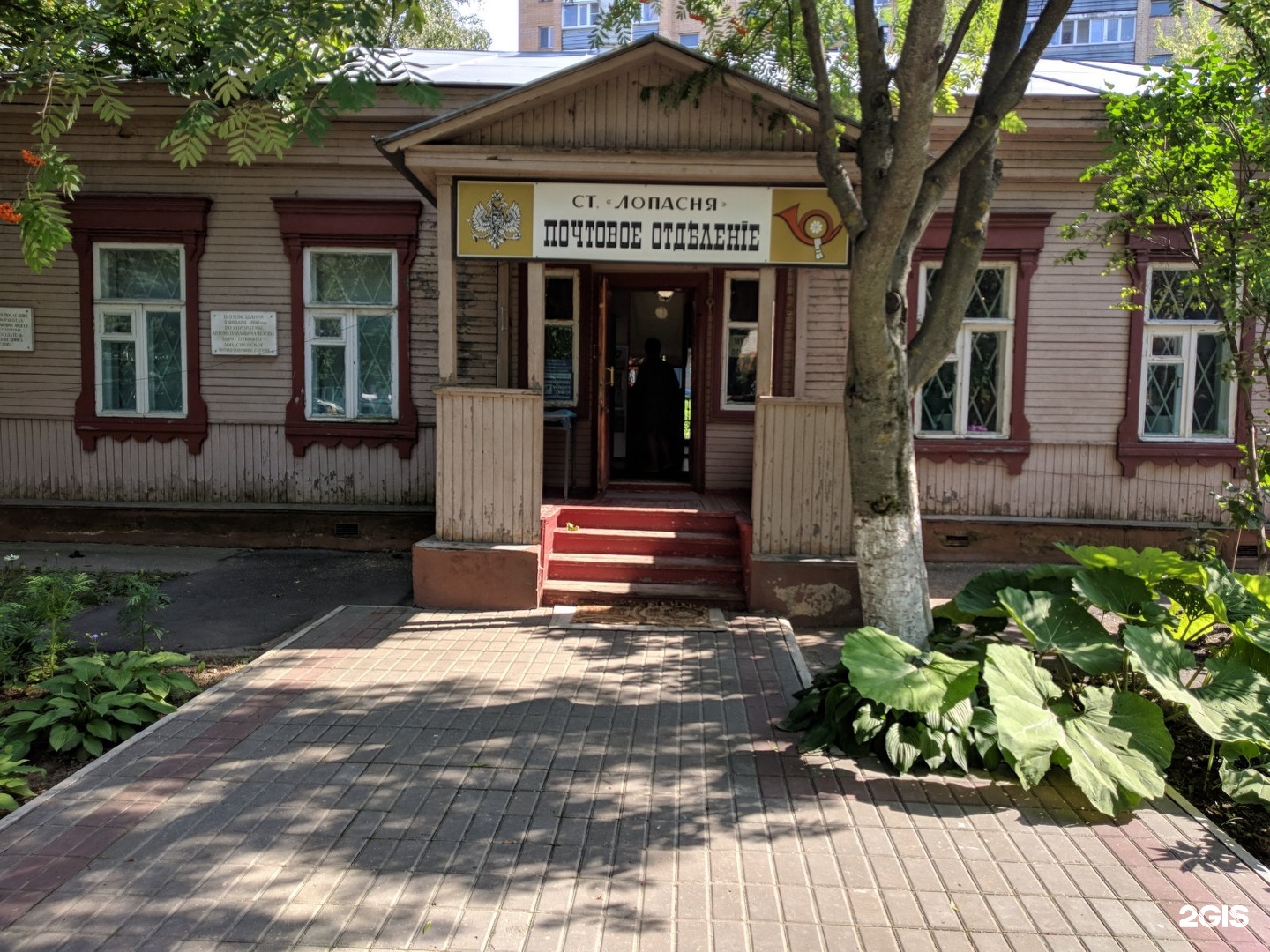 Музей писем А. П. Чехова
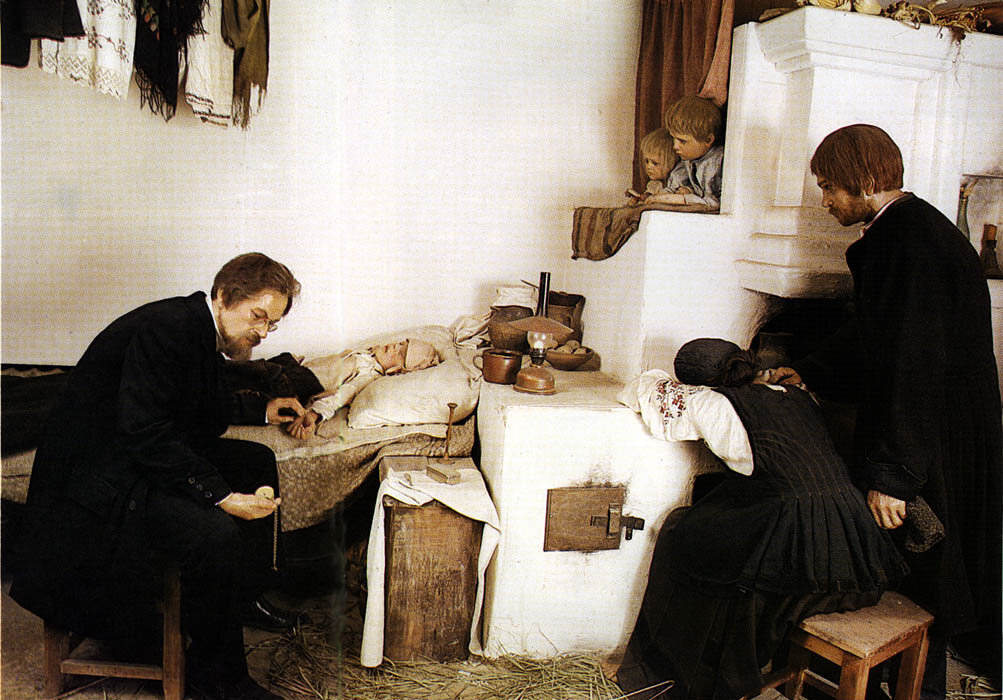 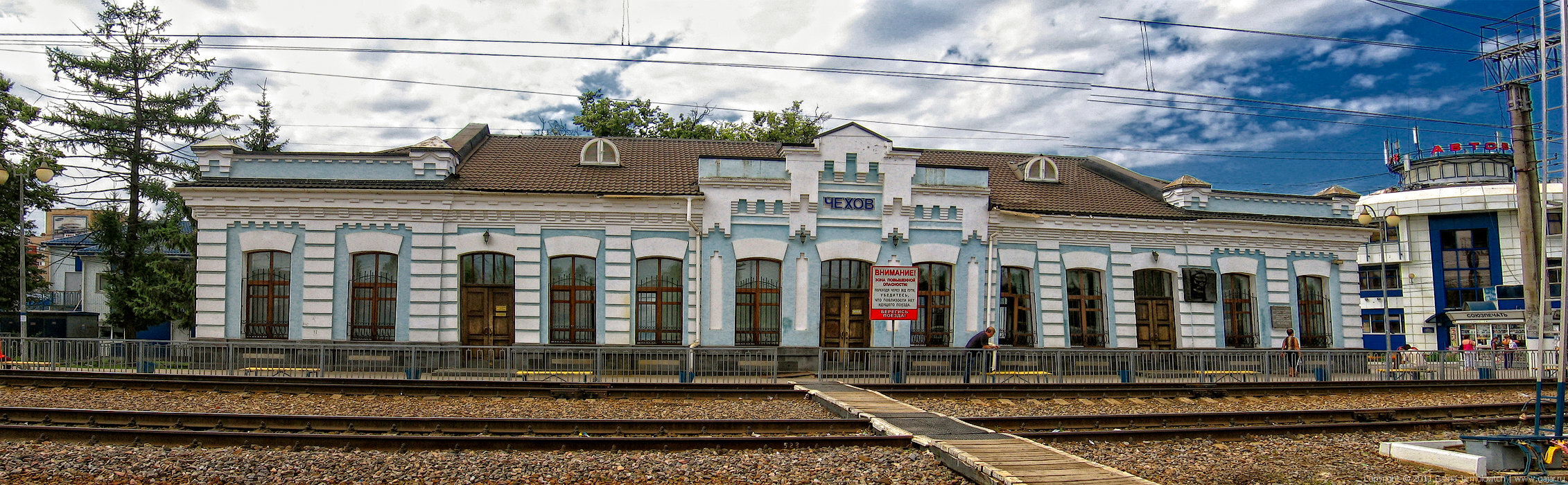 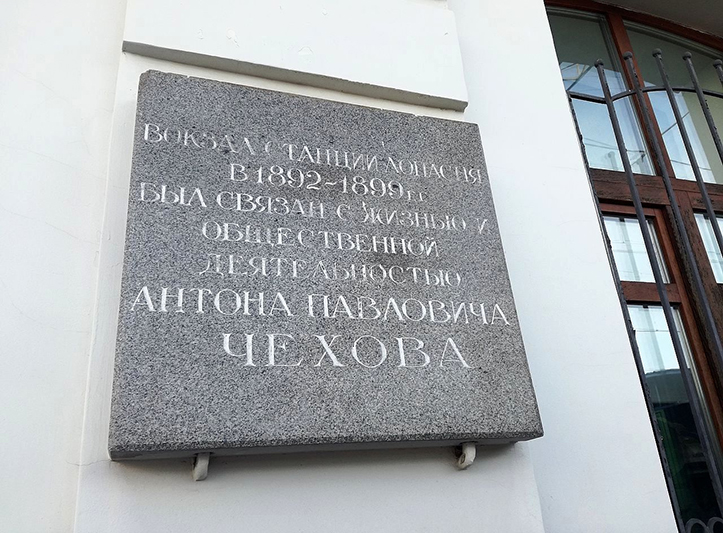 Железнодорожный вокзал
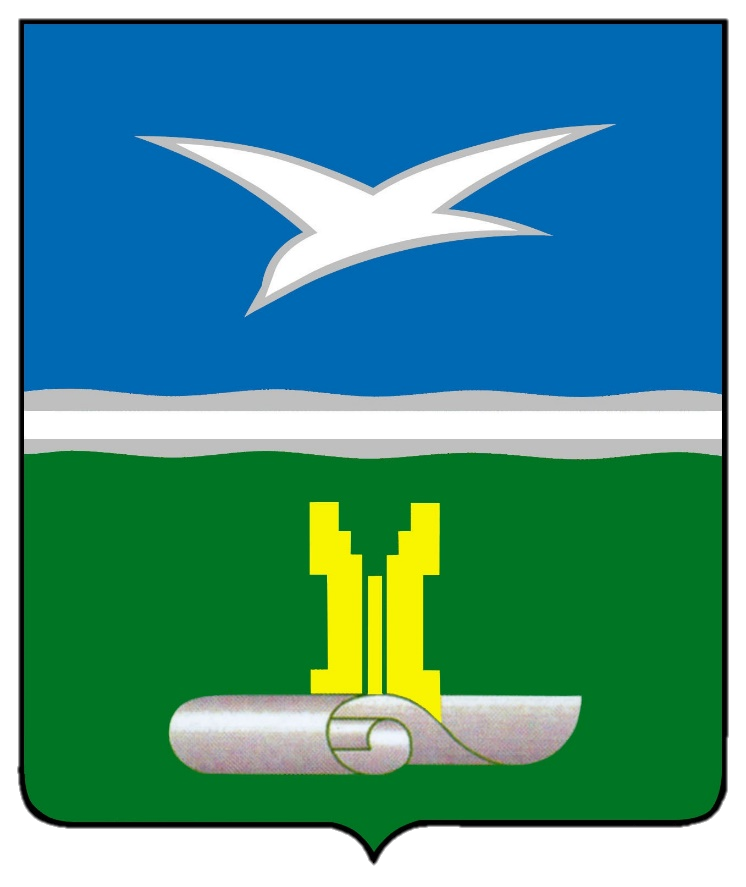 Герб города Чехова
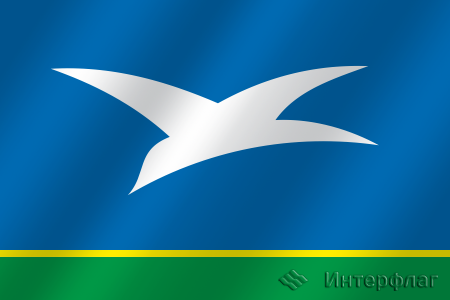 Флаг города Чехова
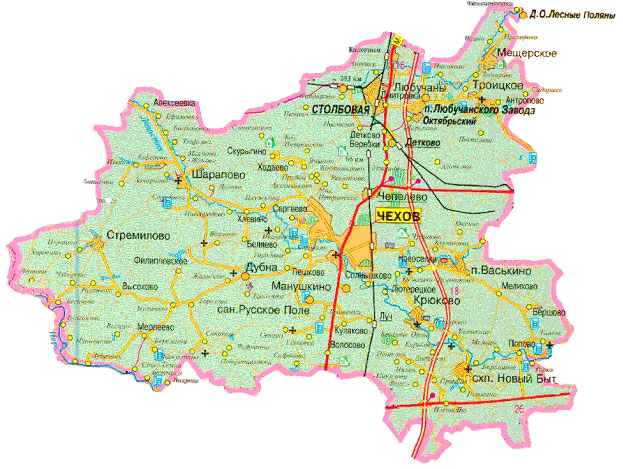 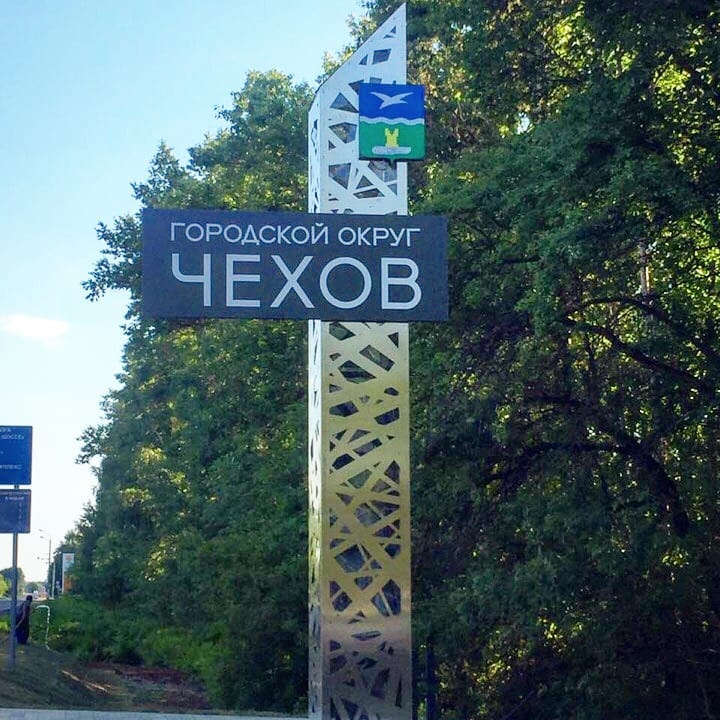 Карта Чеховского района
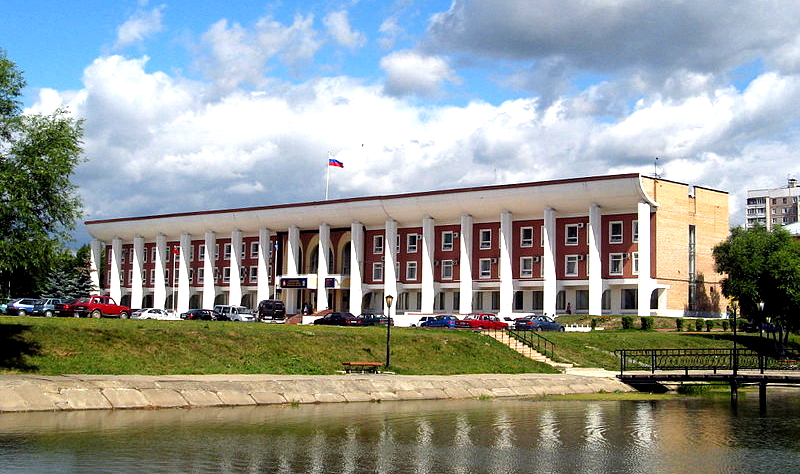 Здание администрации
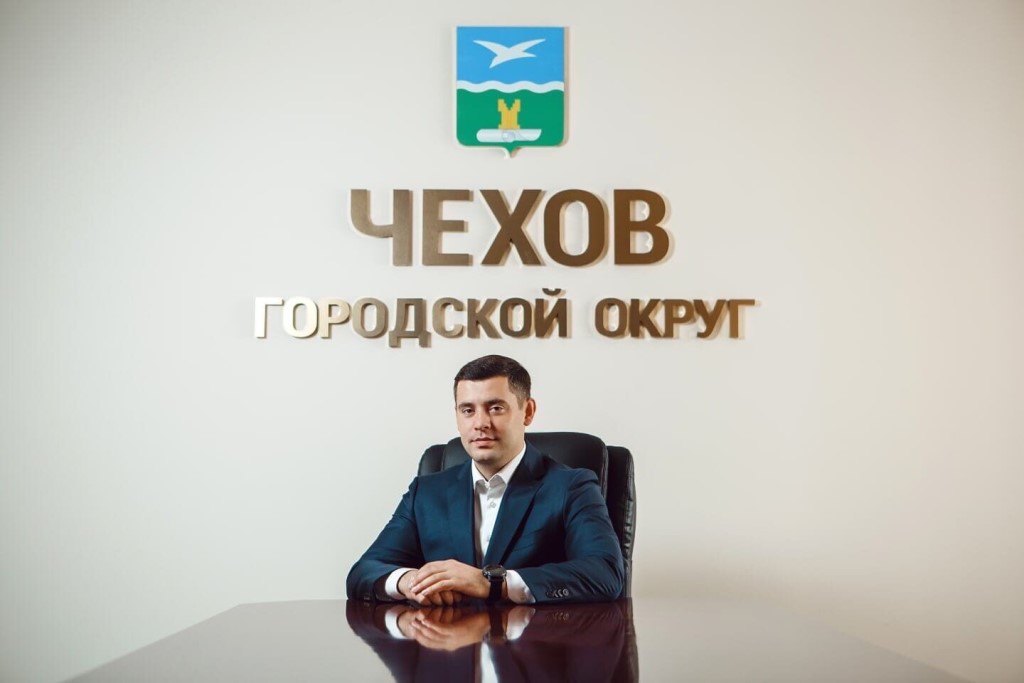 Артамонов Григорий Игоревич
Глава городского округа Чехов
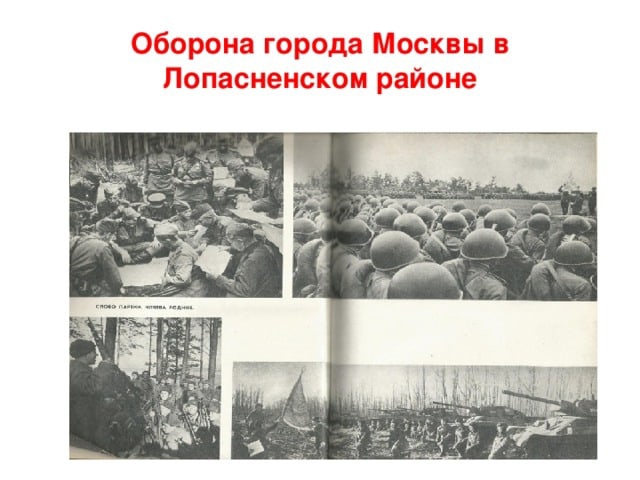 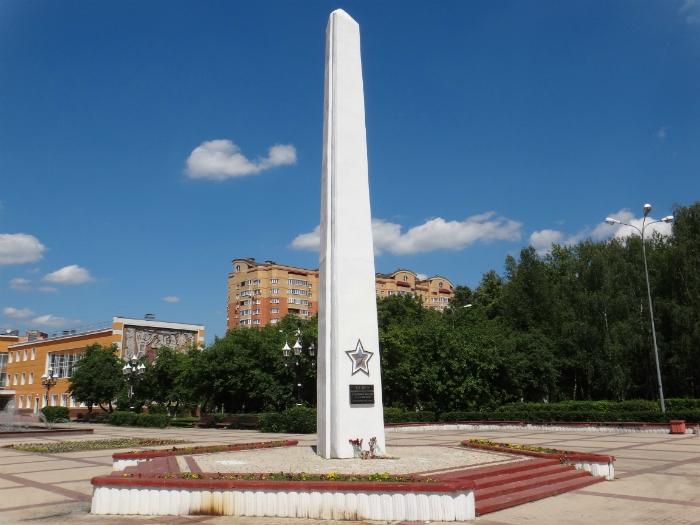 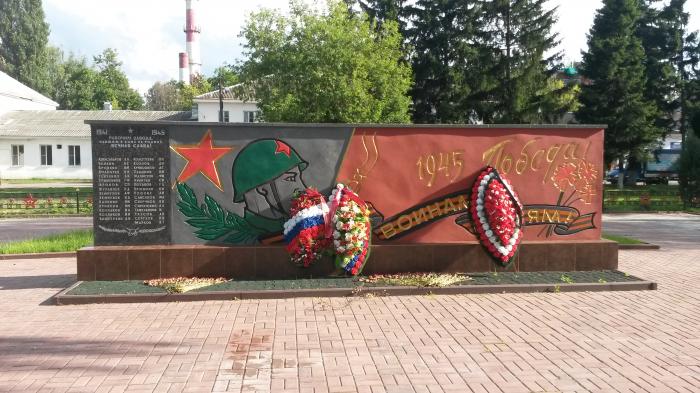 Памятник рабочим Лопасненского регенератного завода, павшим в Великой Отечественной войне
Обелиск в честь 25-летия Победы в Великой Отечественной войне
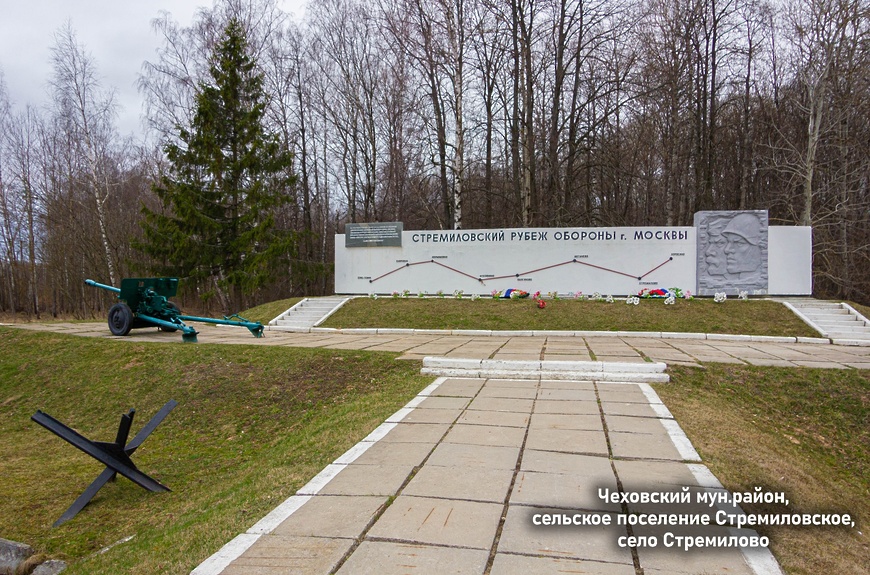 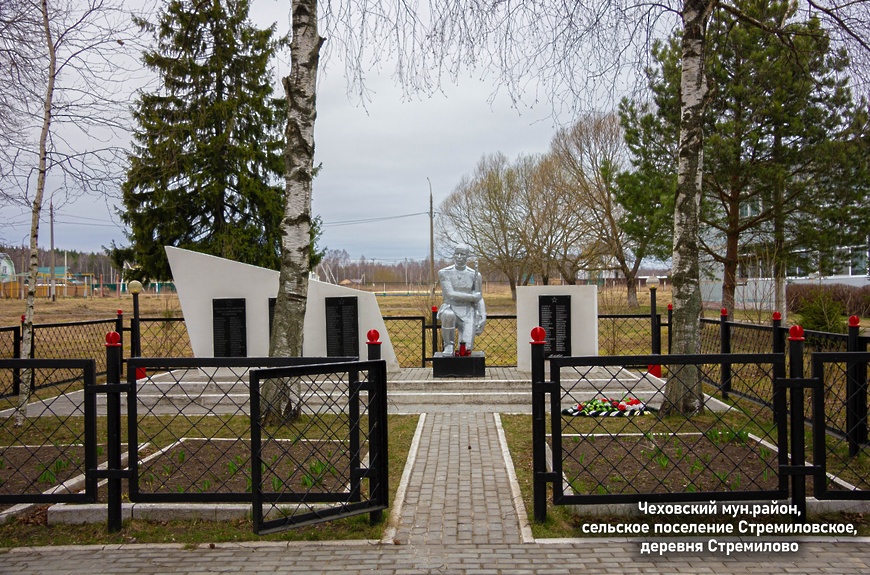 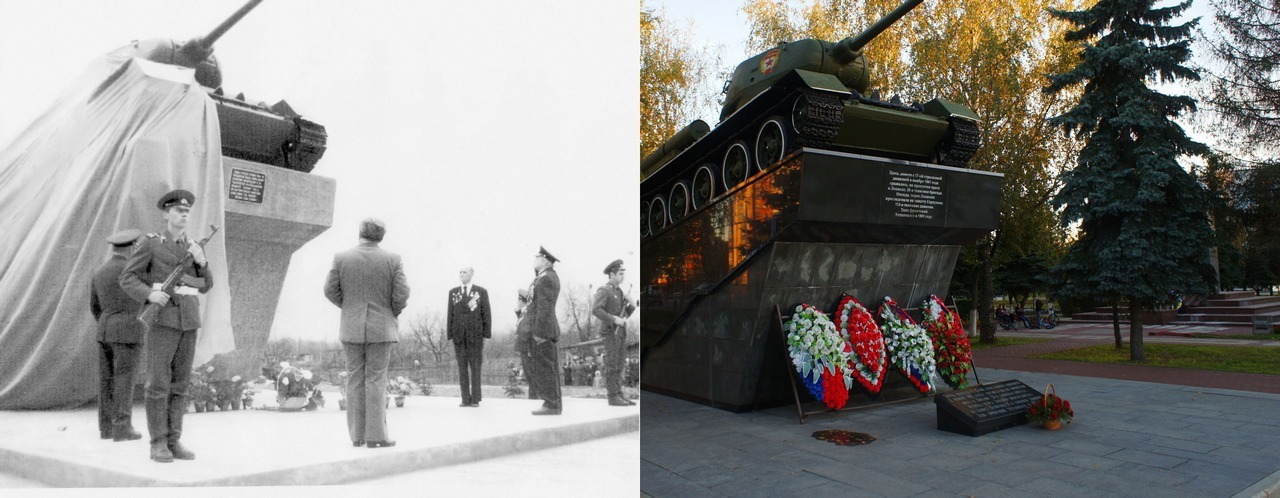 Памятник-танк Т-34
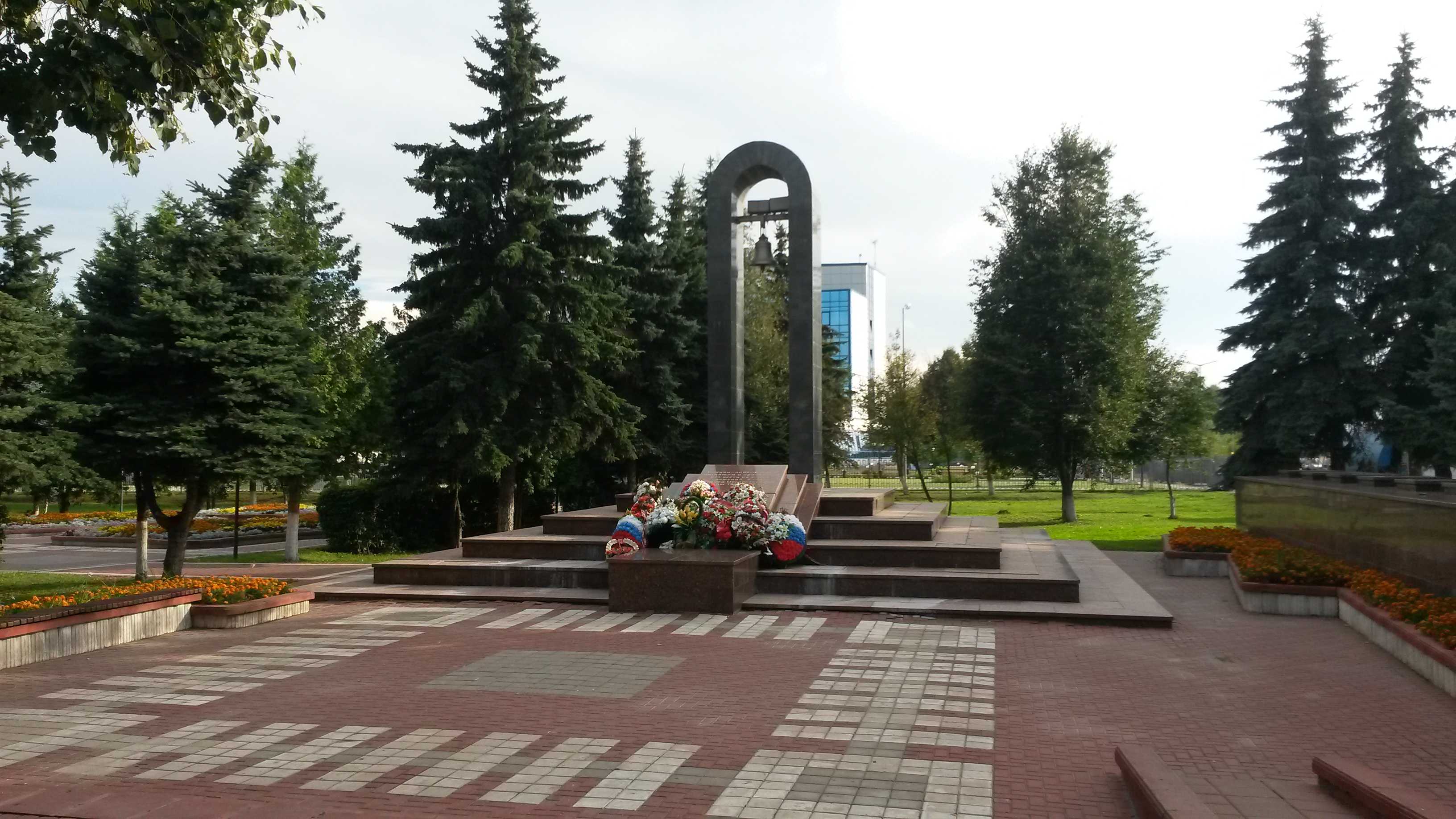 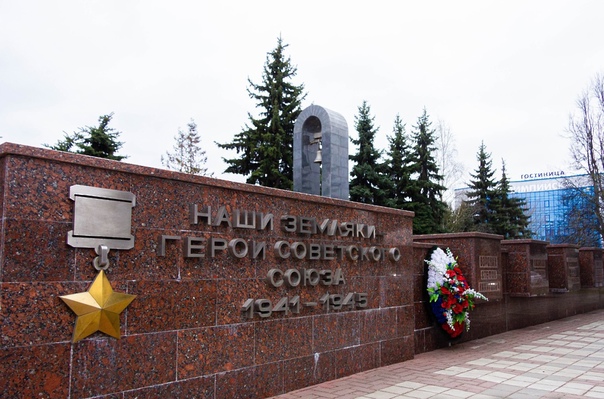 Мемориальная арка памяти и скорби
«Аллея героев»
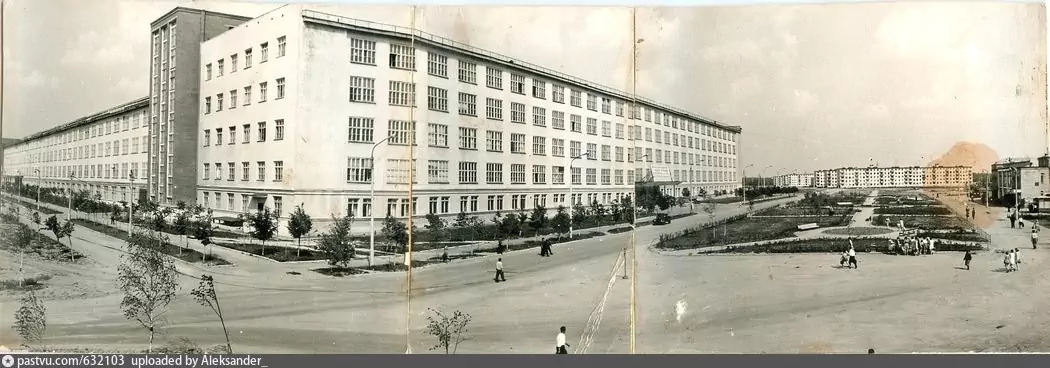 Чеховский полиграфический комбинат
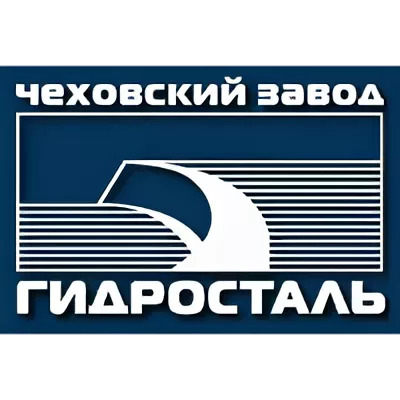 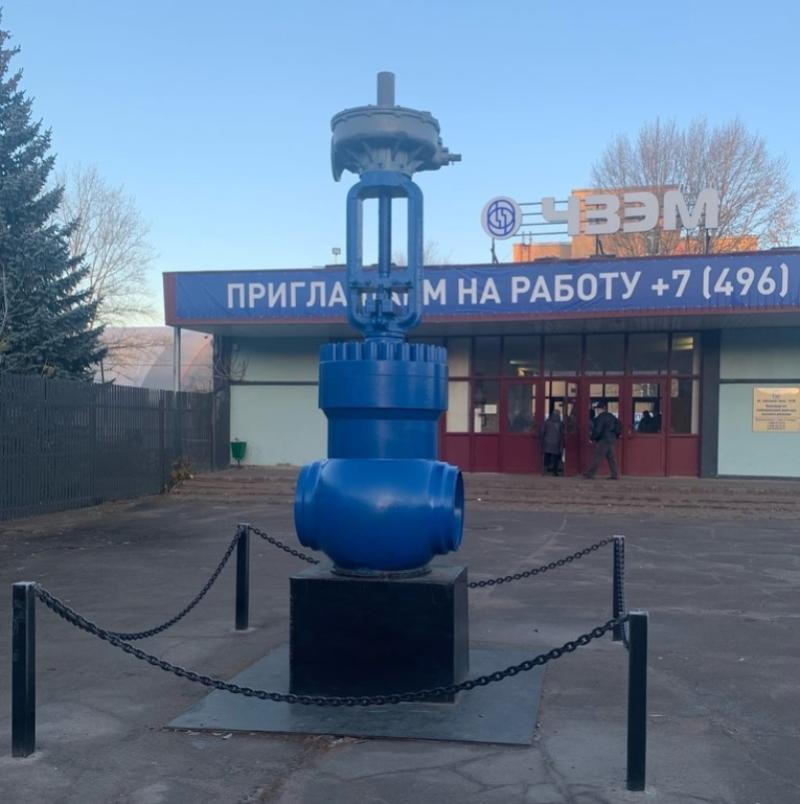 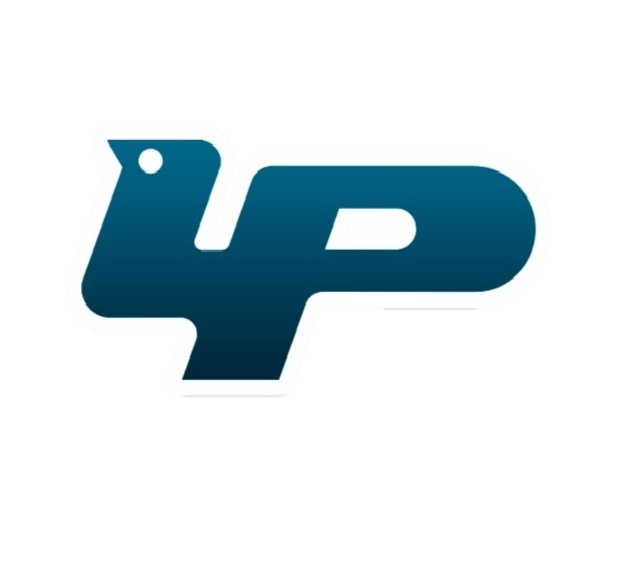 Чеховский регенератный завод
Чеховский завод энергетического машиностроения
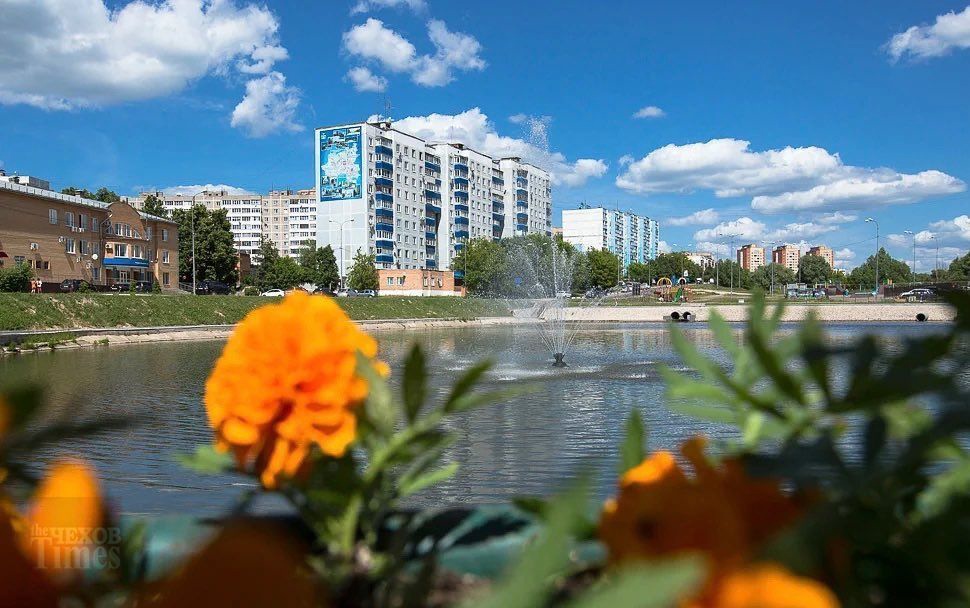 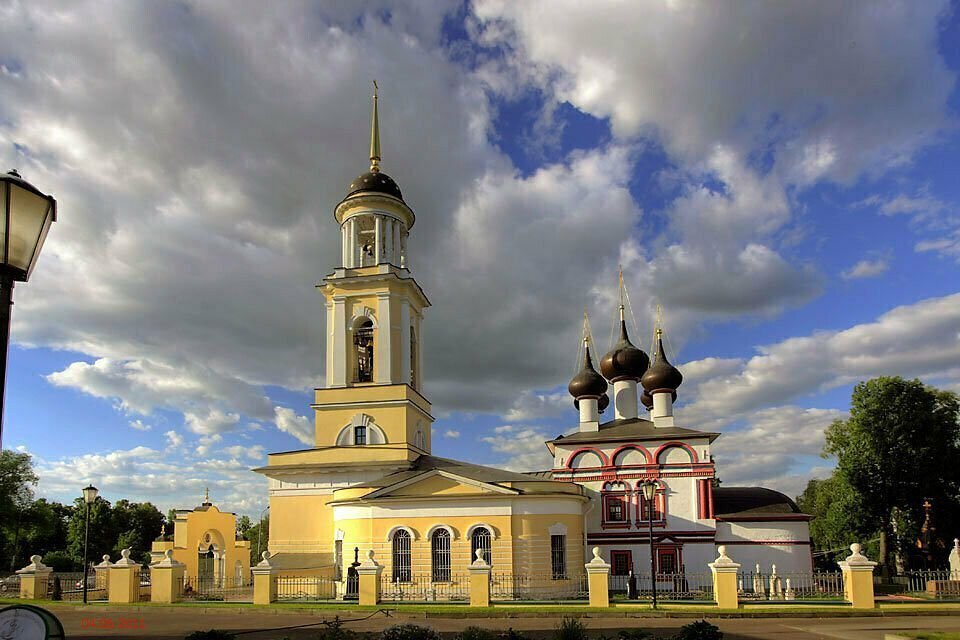 Церковь зачатия Анны Праведной
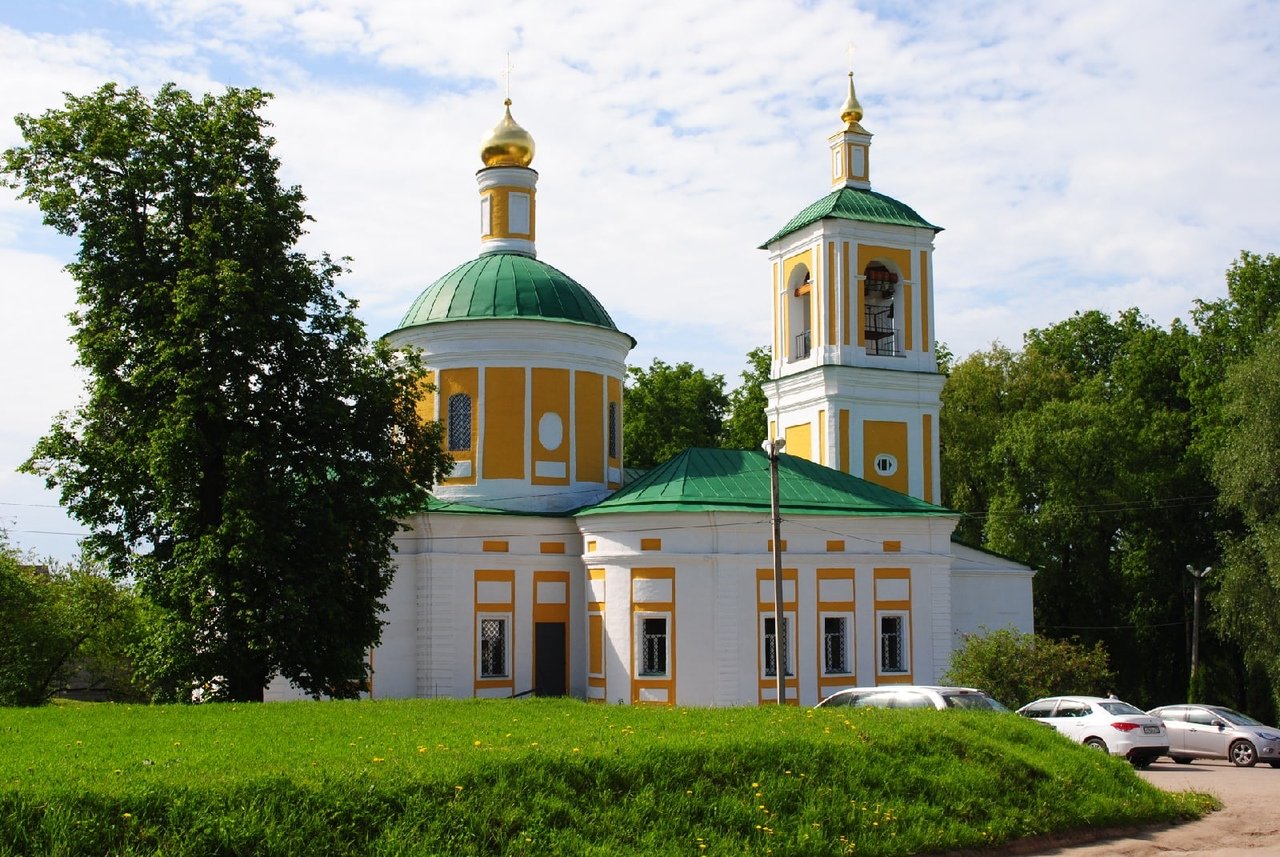 Храм Иоанна Предтечи
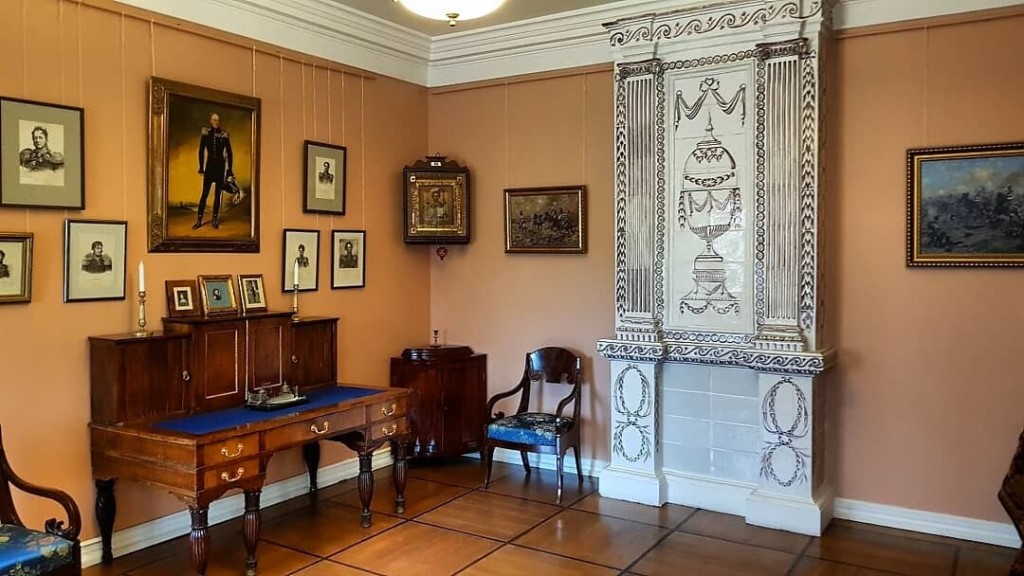 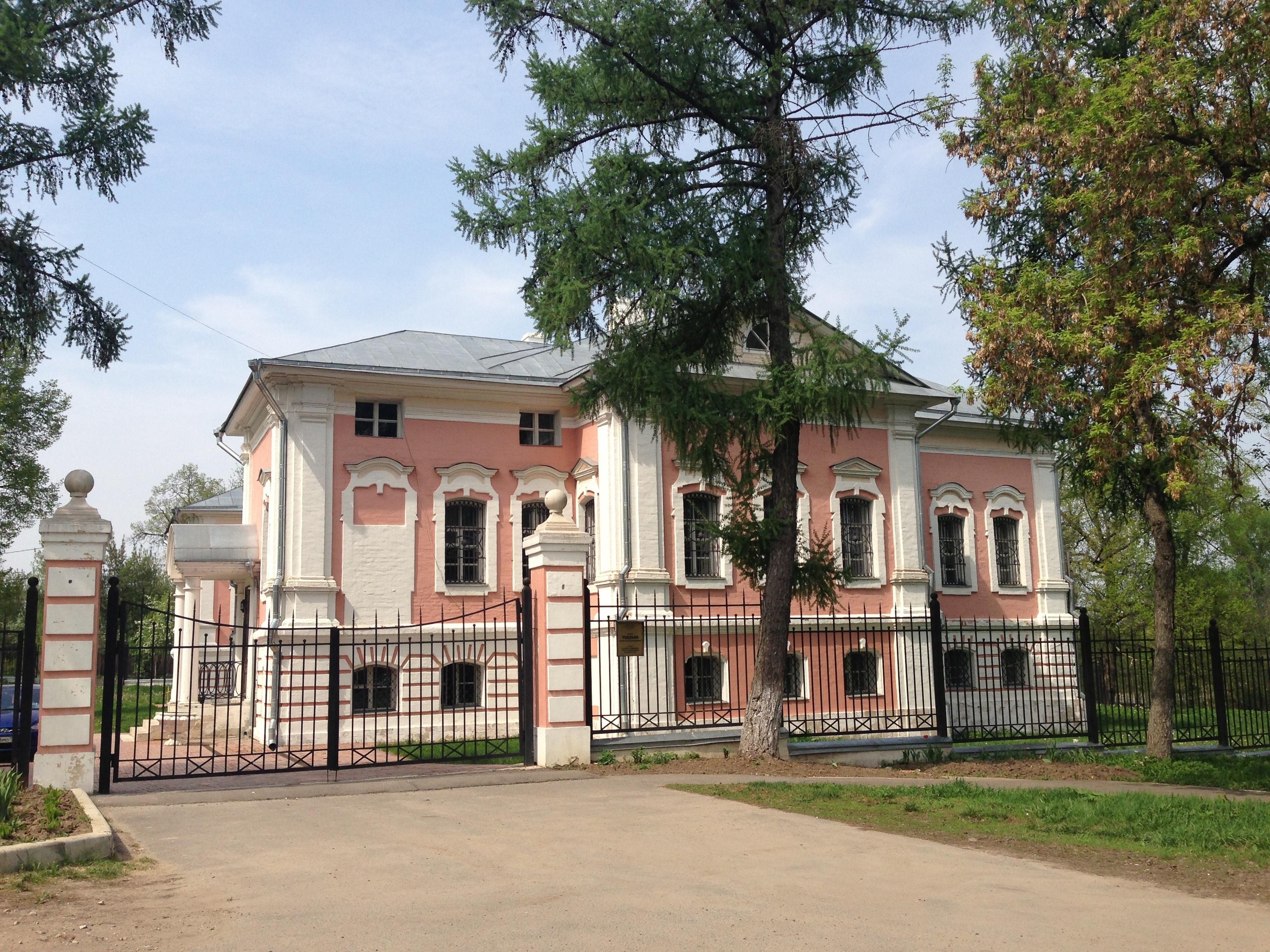 Музей-усадьба Лопасня-зачатьевское
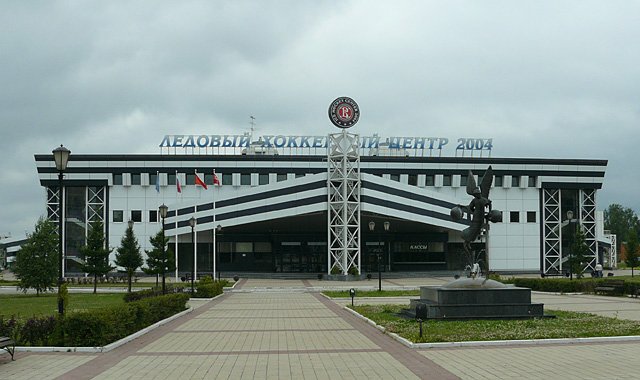 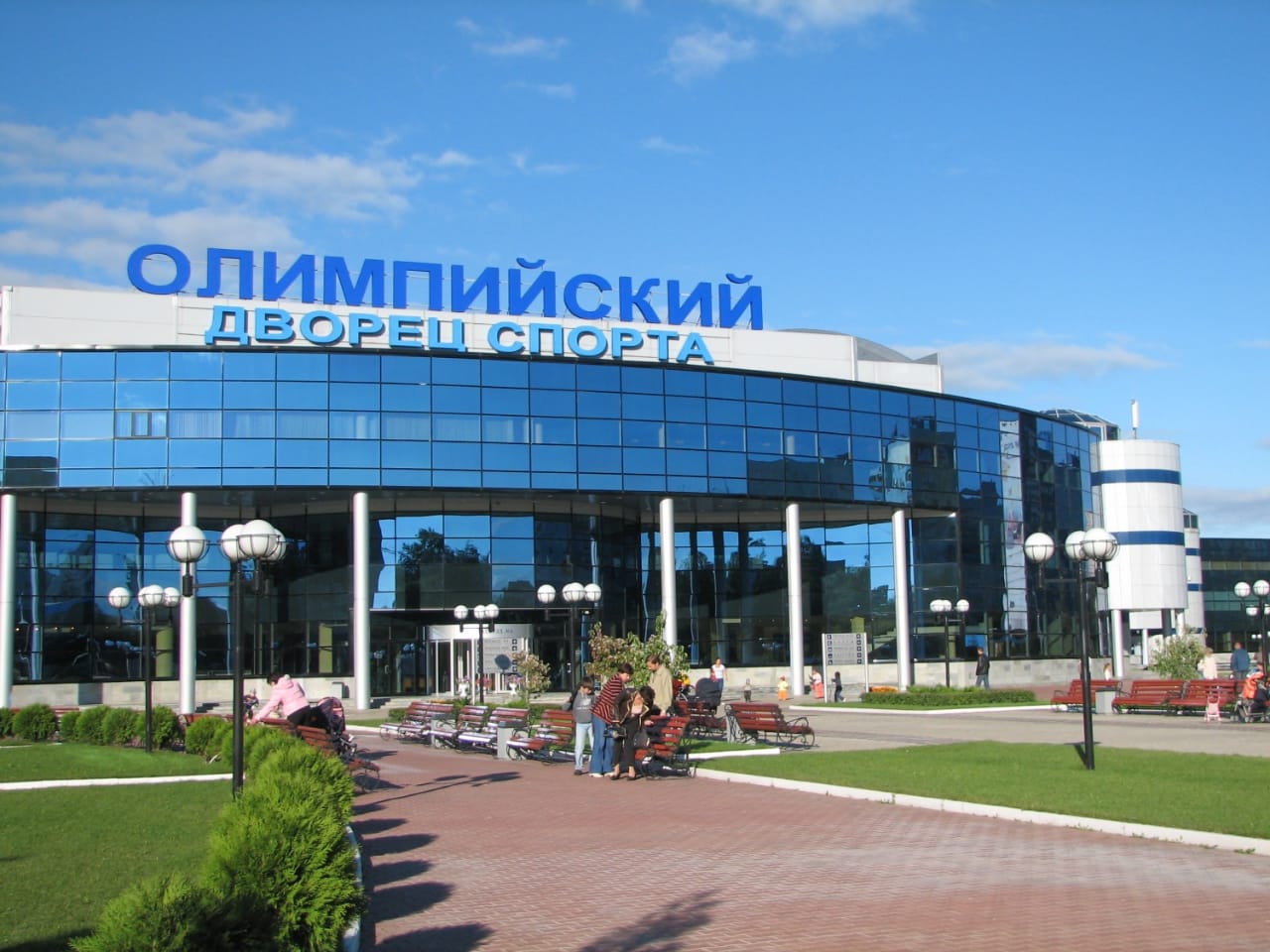 Дворец спорта «Олимпийский»
Ледовый центр «Витязь»
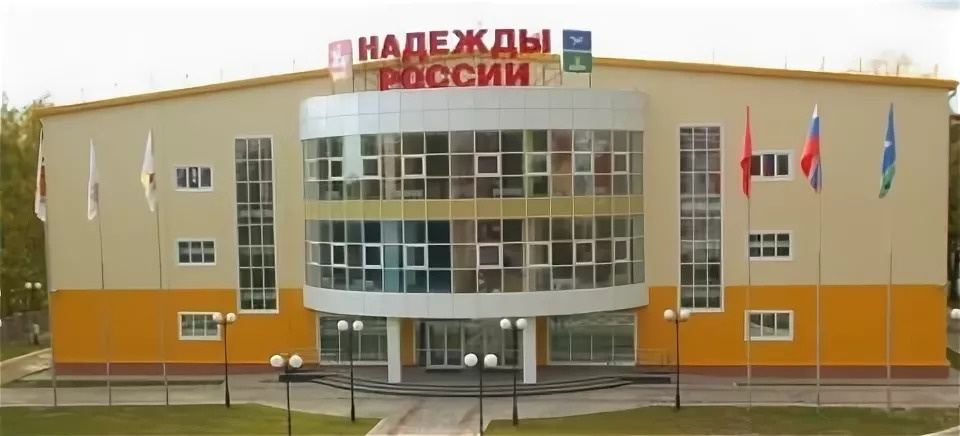 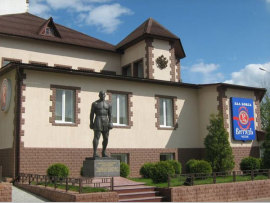 Спортивный комплекс «Надежды России»
Спортивная школа бокса «Витязь»
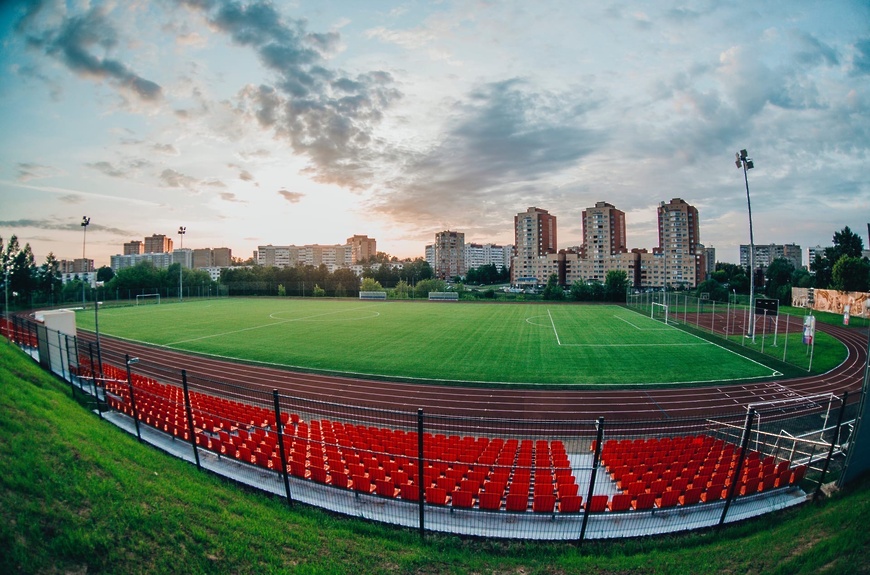 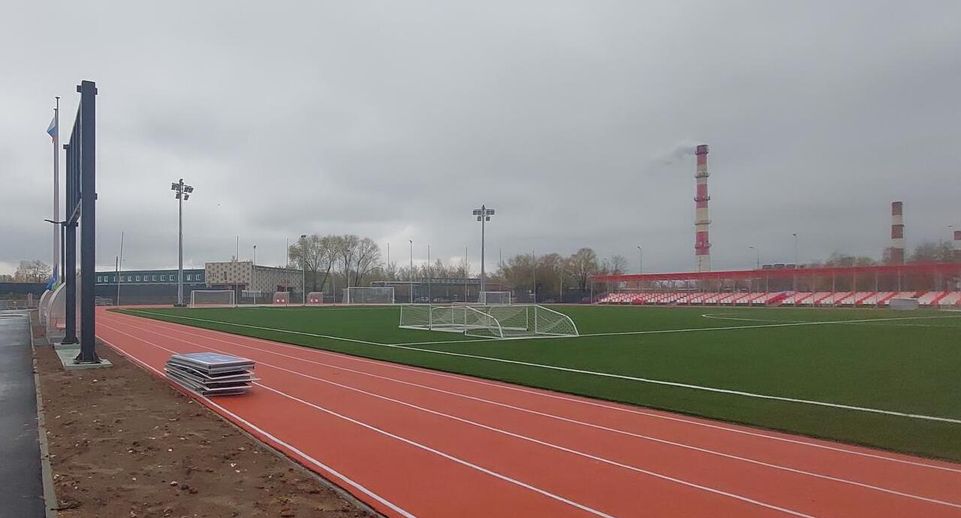 Стадион «Химик»
Реконструкция стадиона «Гидросталь»
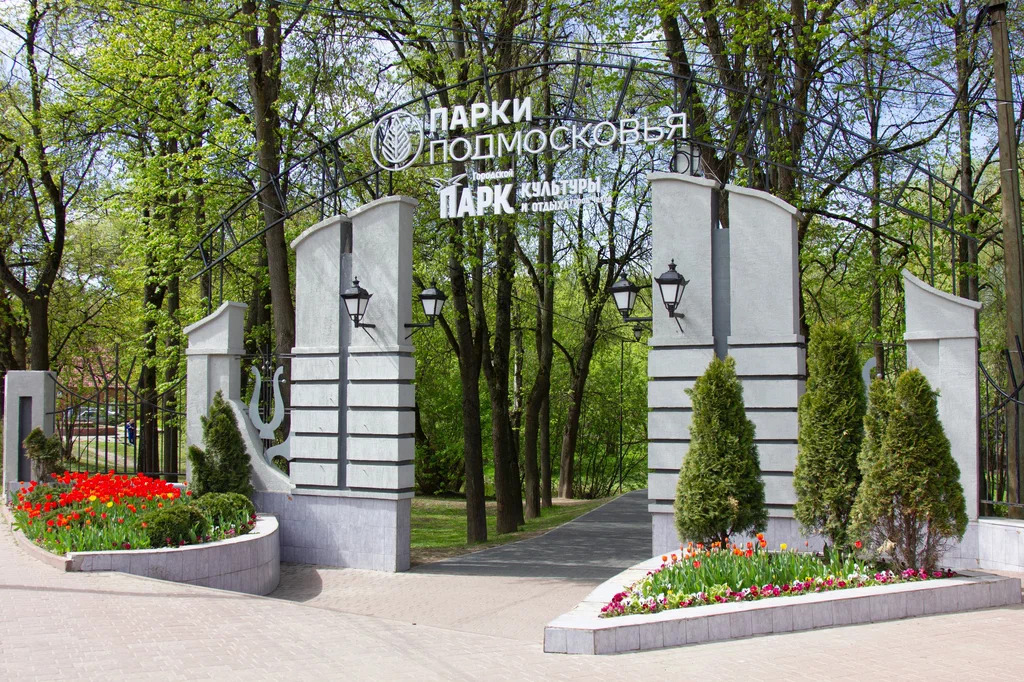 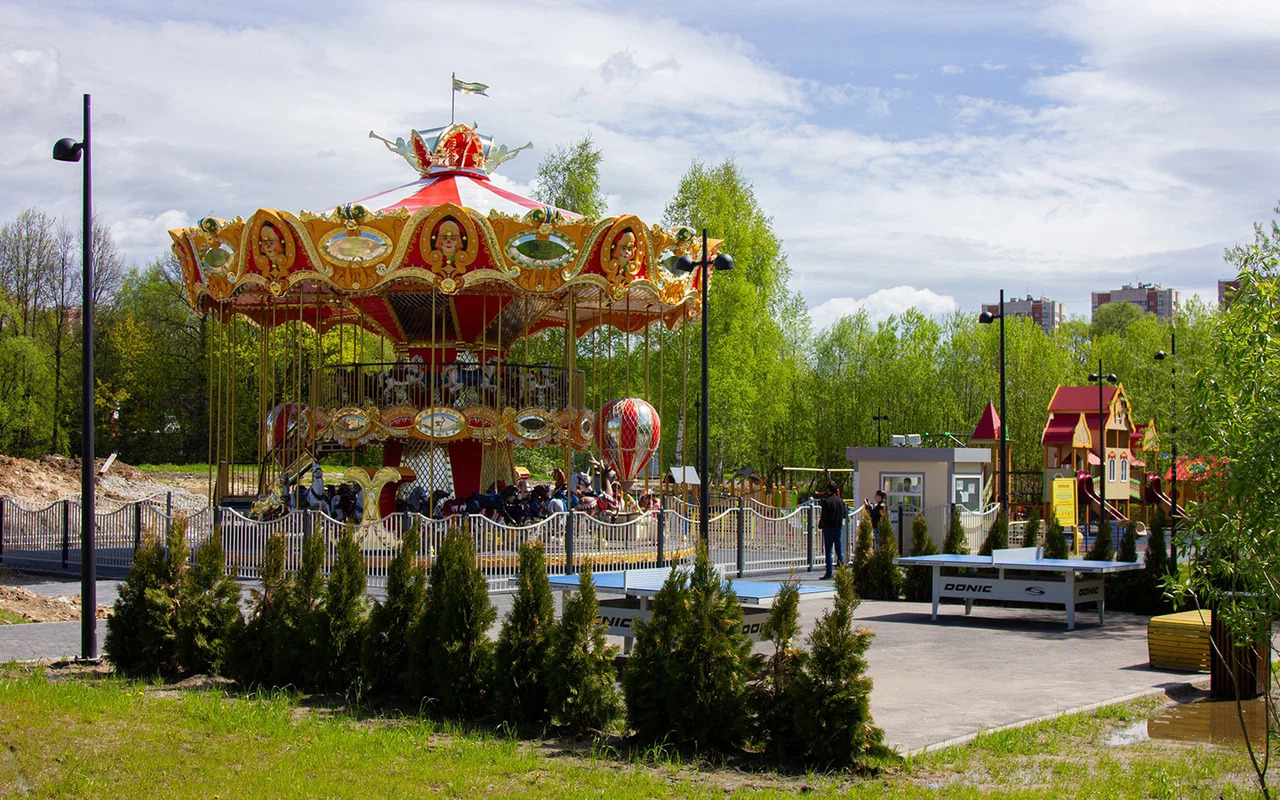 Городской парк культуры и отдыха
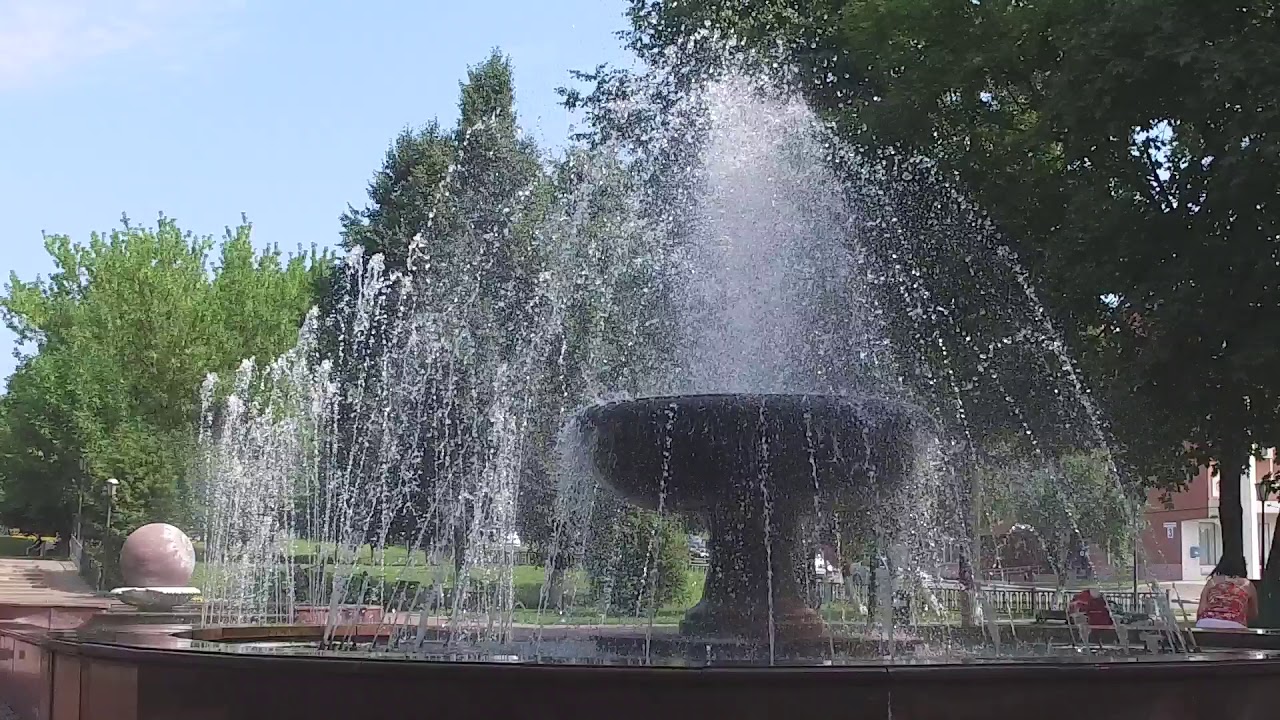 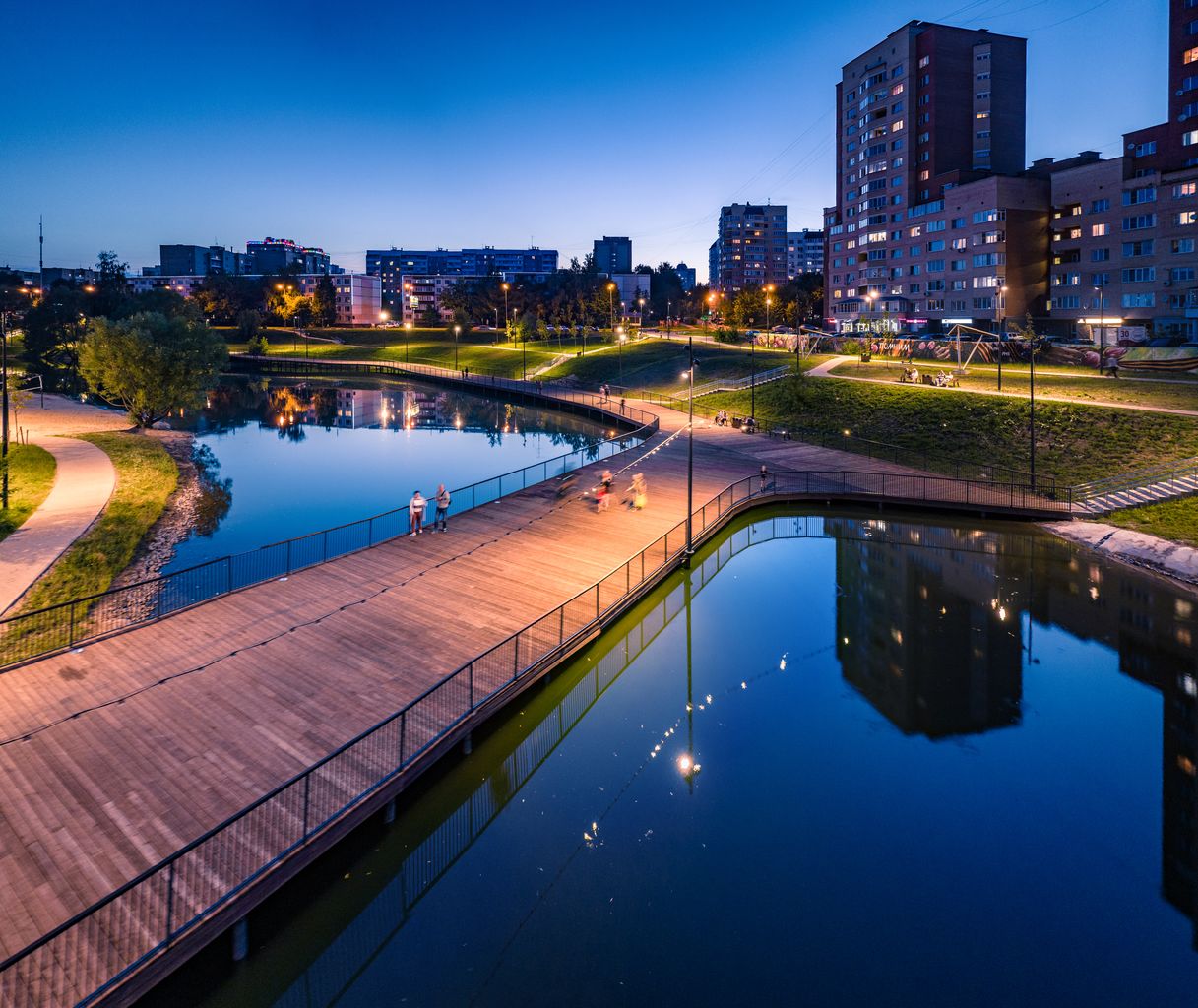 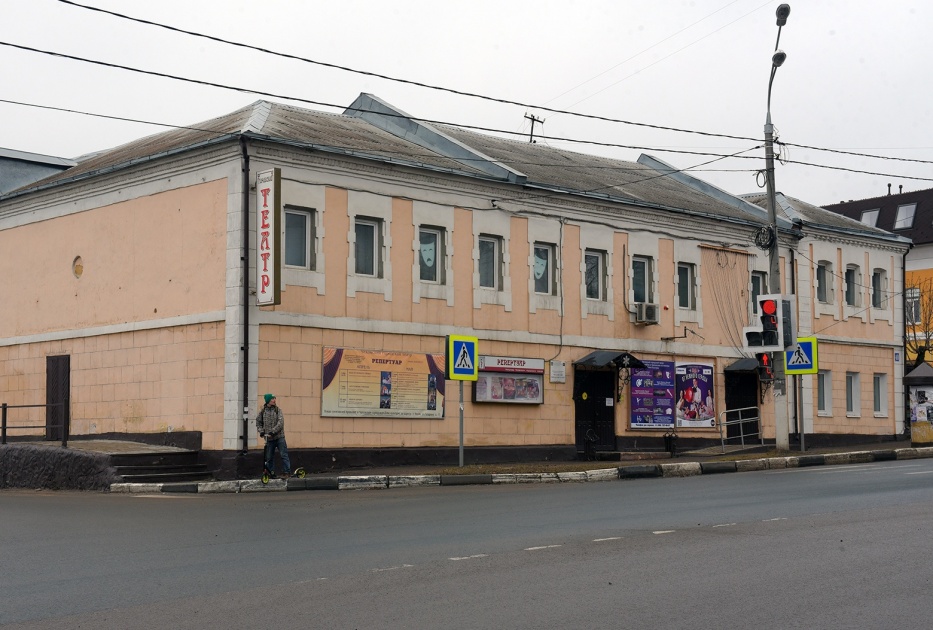 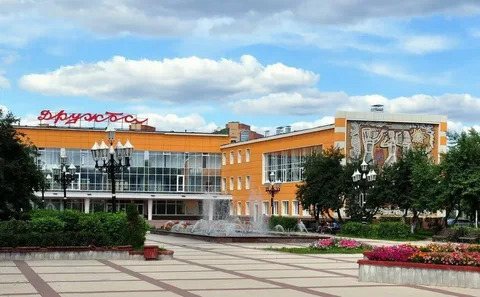 Городской театр
Культурный центр «Дружба»
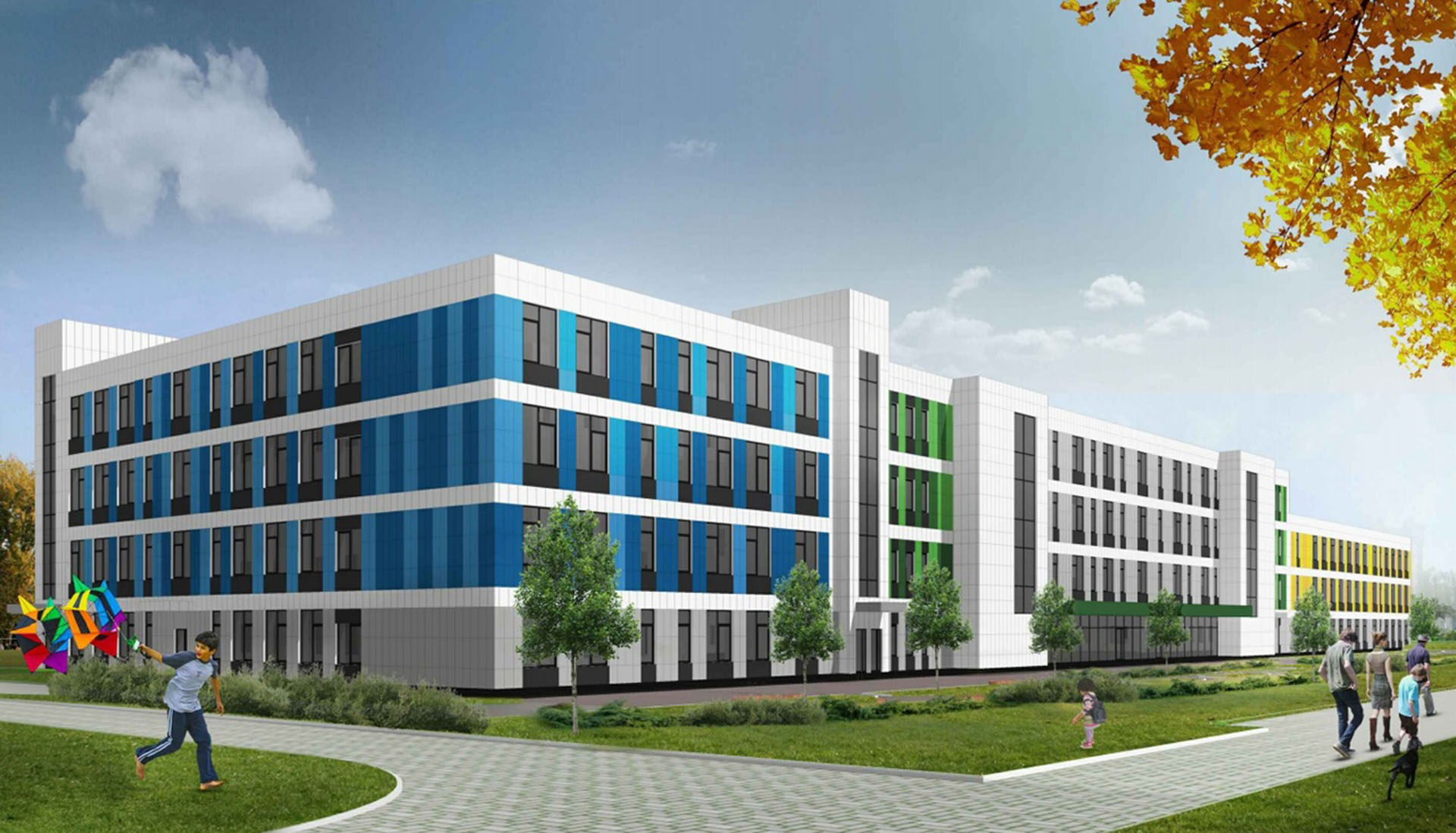 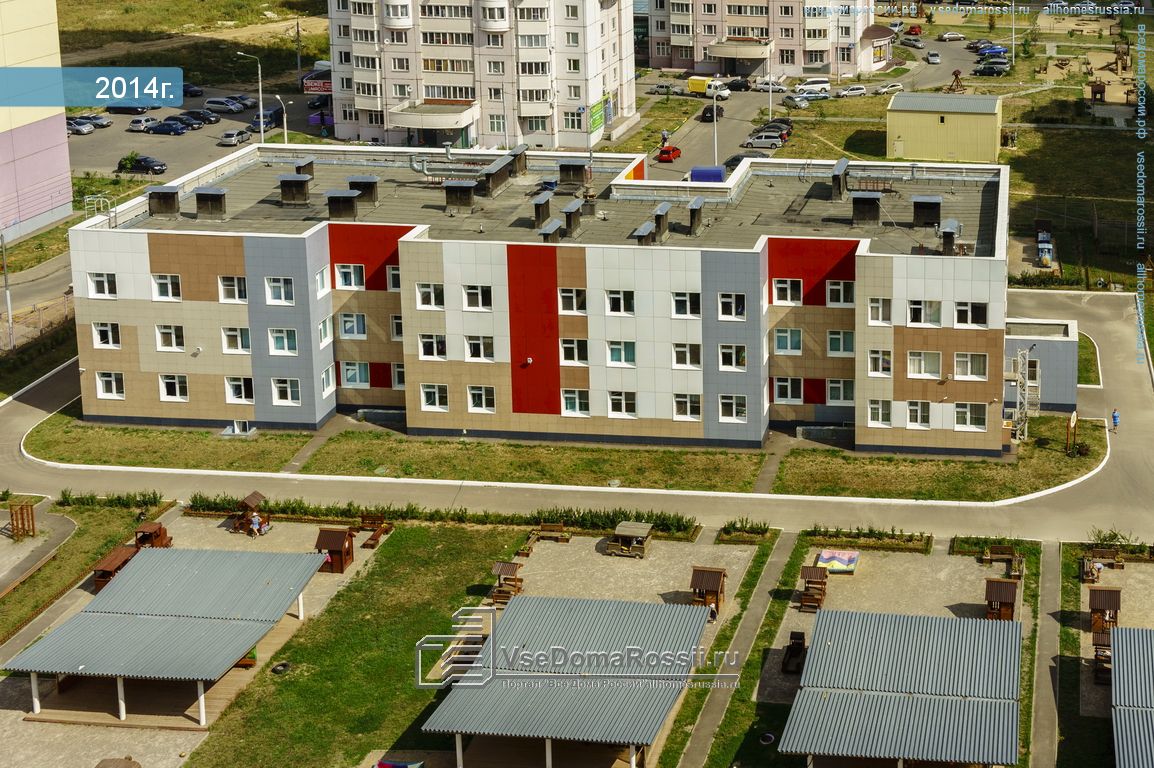 Новый корпус гимназии №7
Детский сад №52
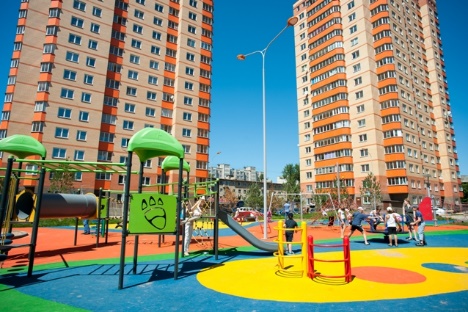 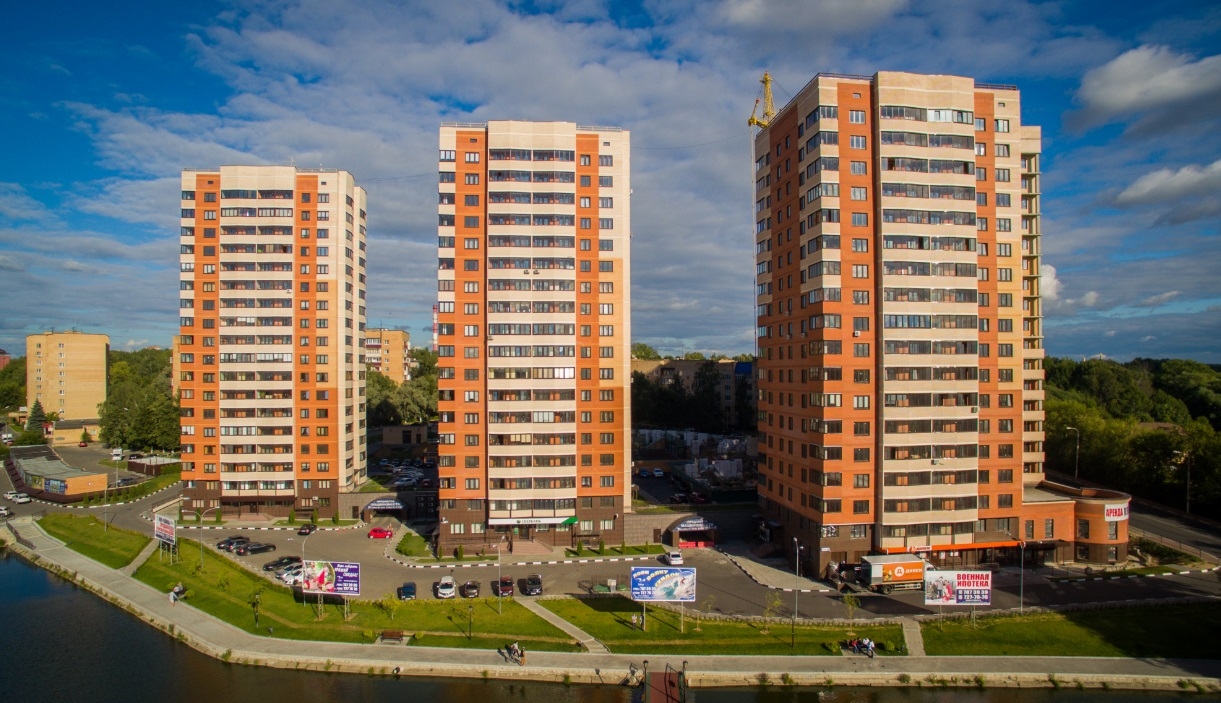 ЖК «Виват»
ЖК «Чайка»
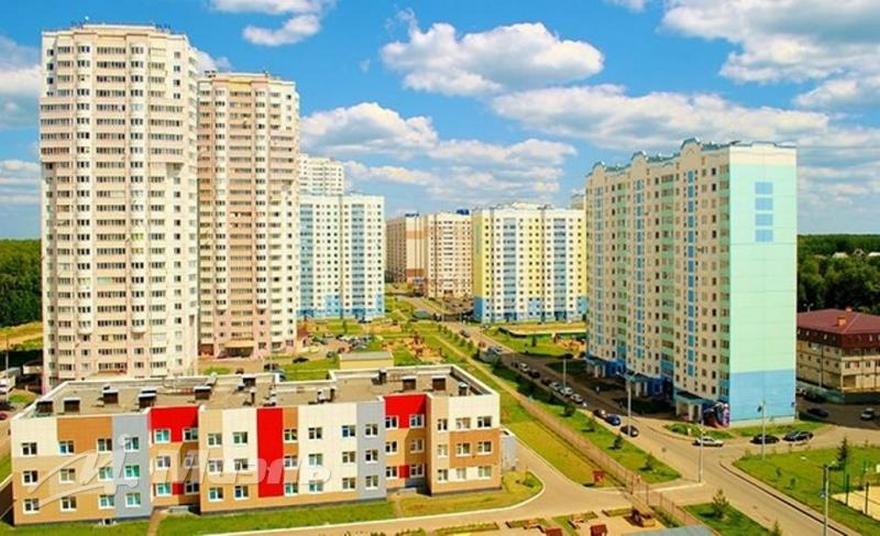 Микрорайон «Губернский»
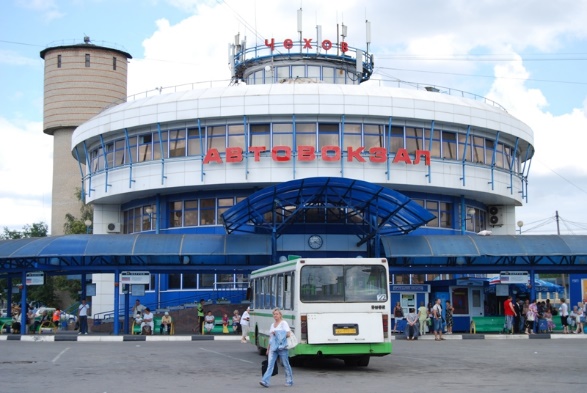 Автовокзал
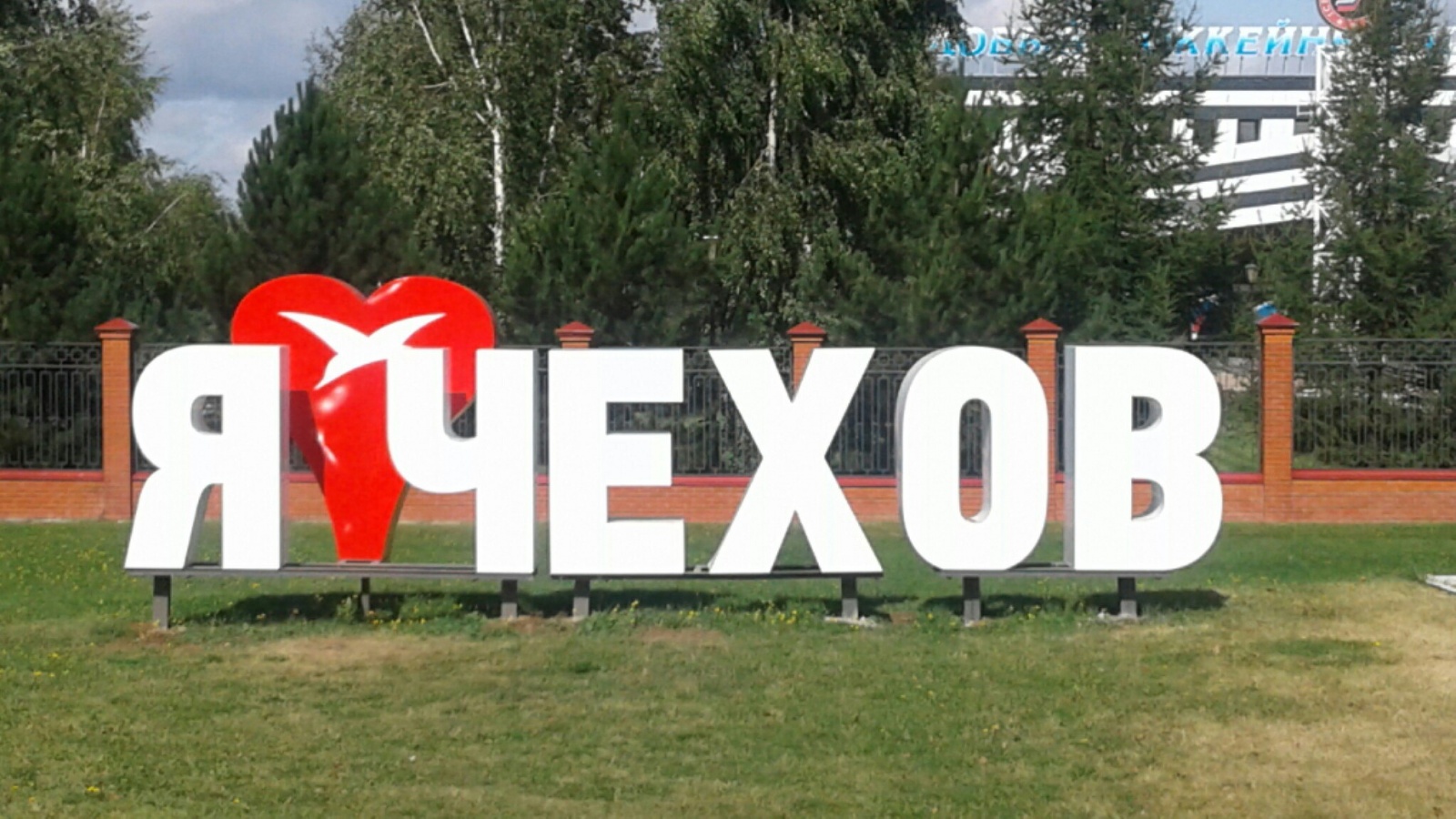